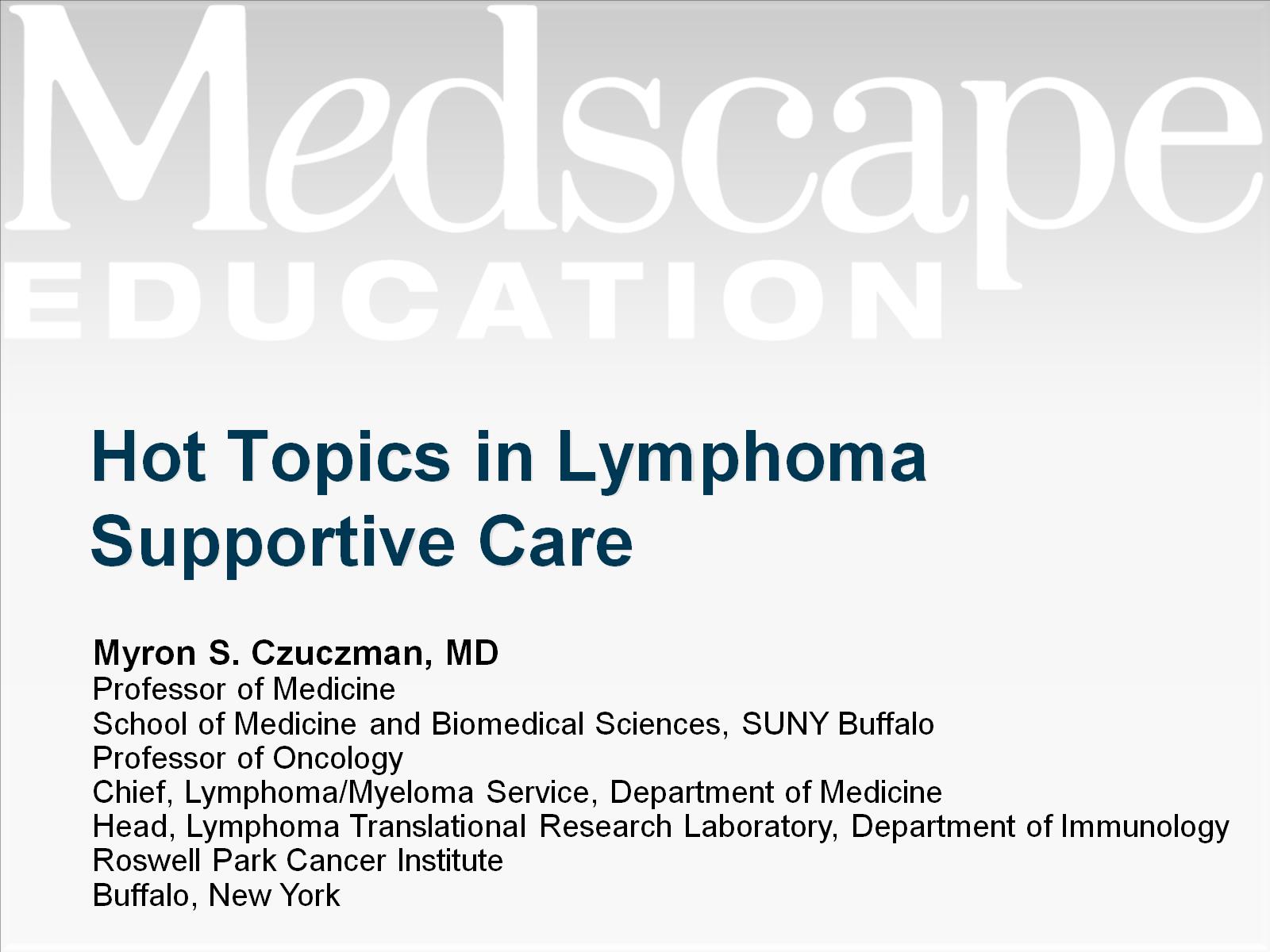 Hot Topics in Lymphoma Supportive Care
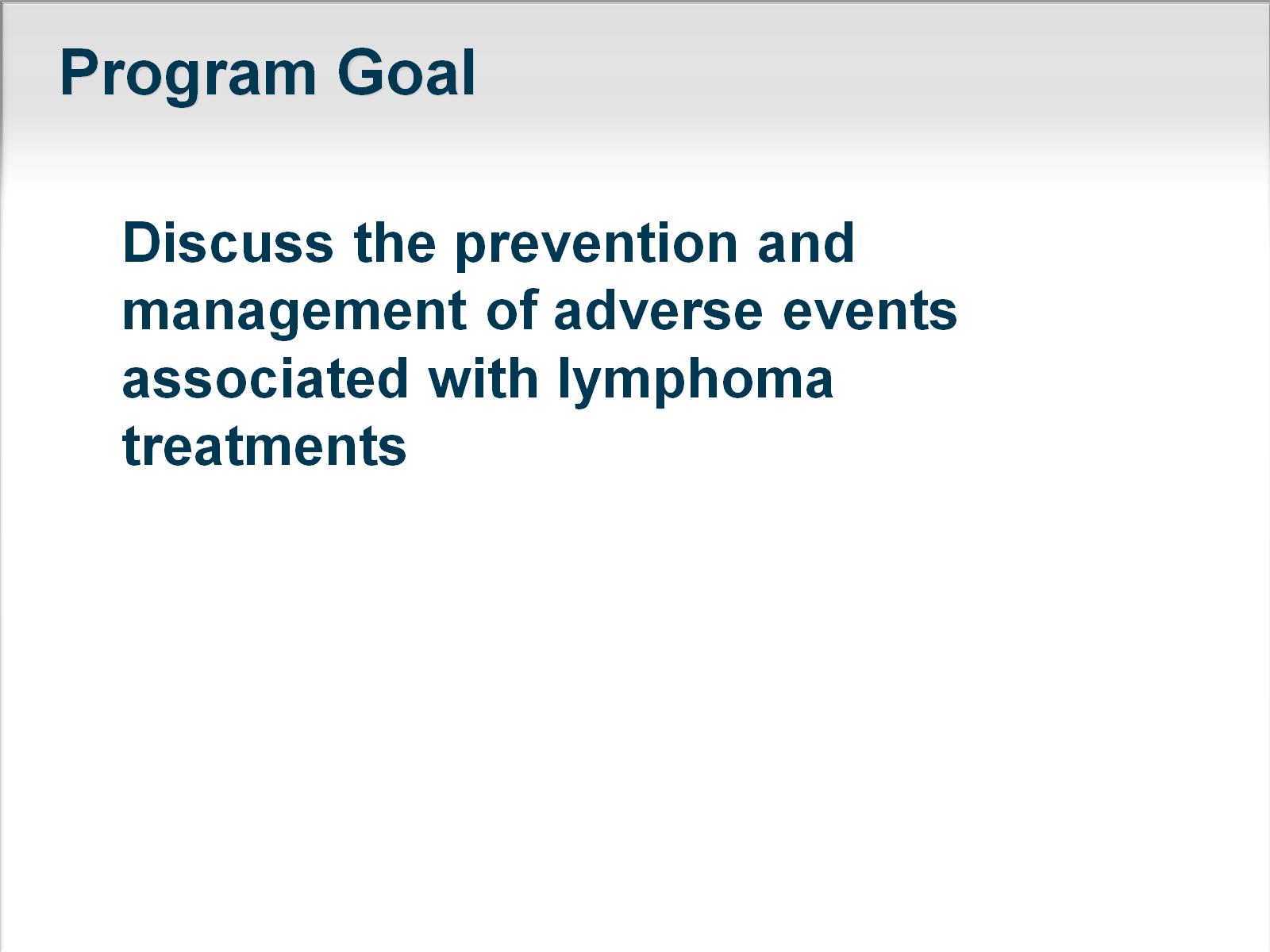 Program Goal
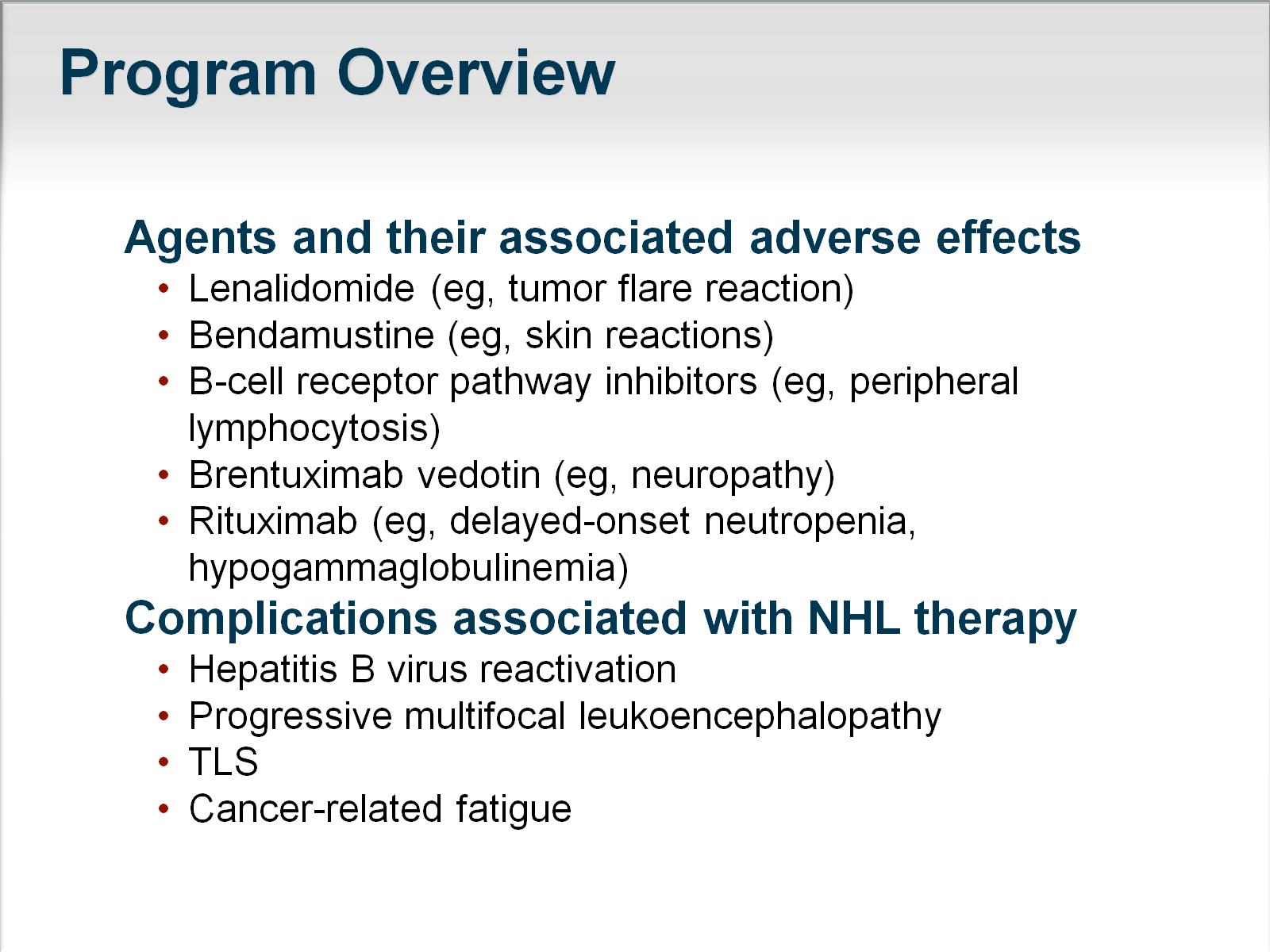 Program Overview
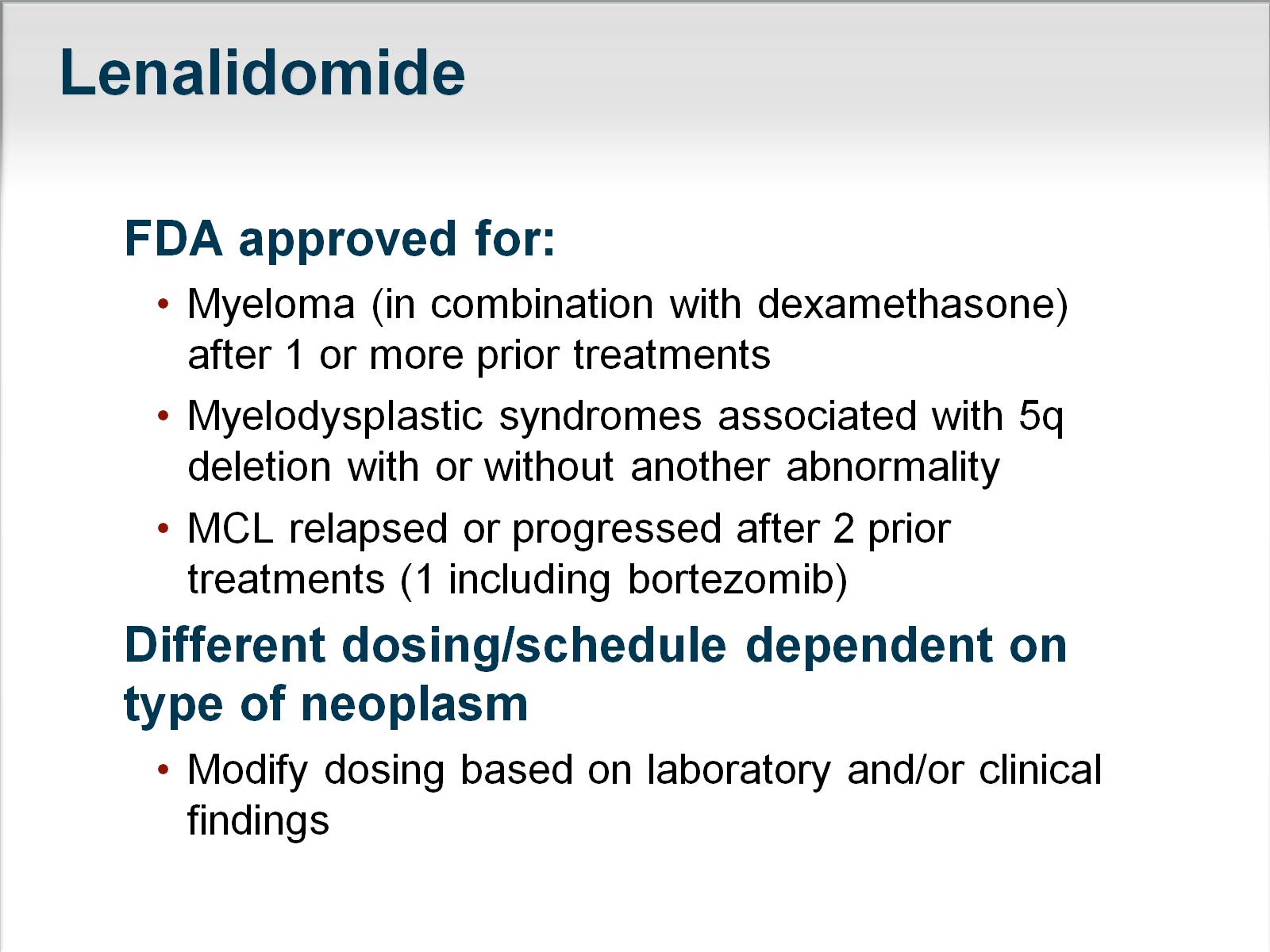 Lenalidomide
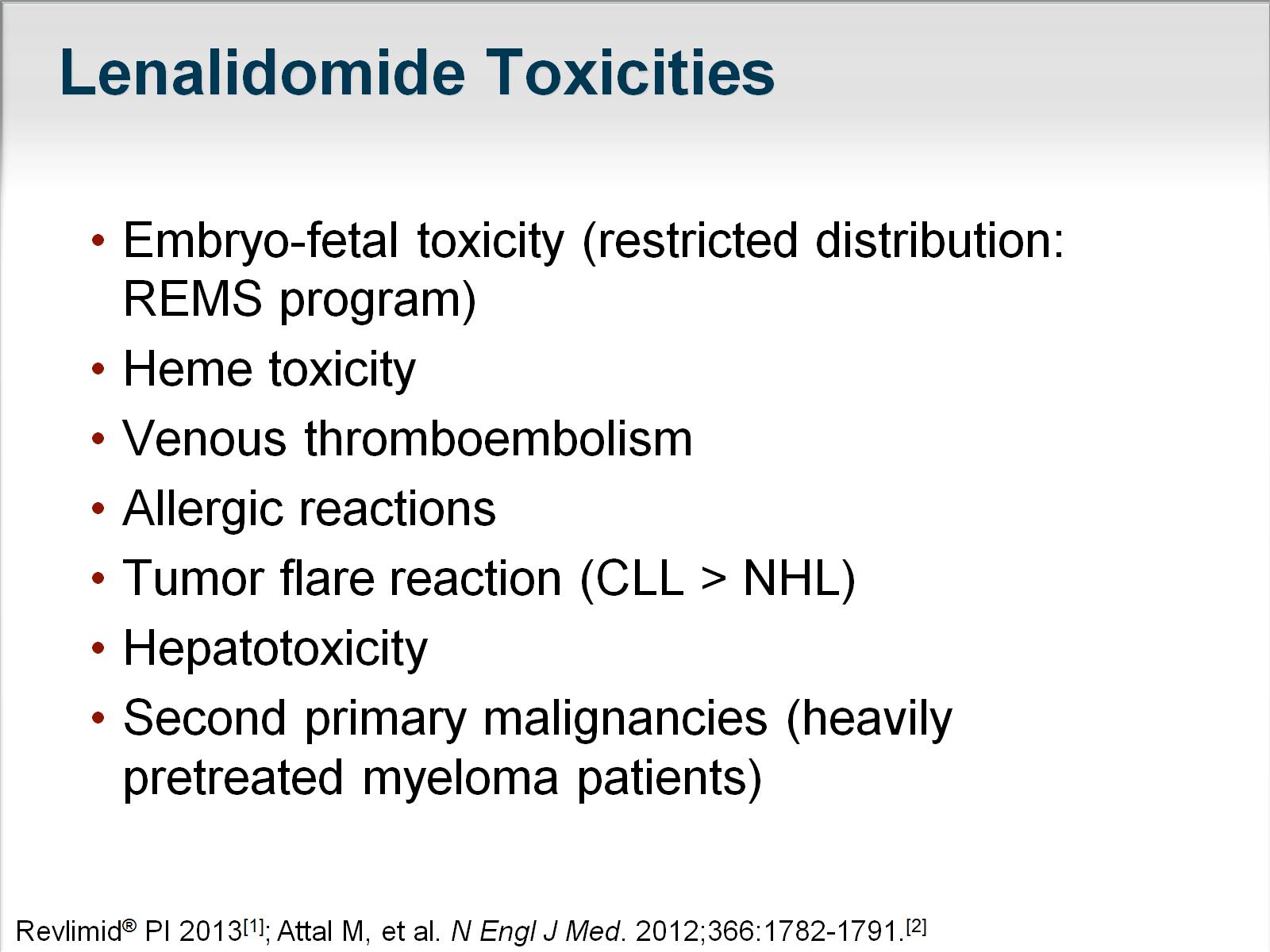 Lenalidomide Toxicities
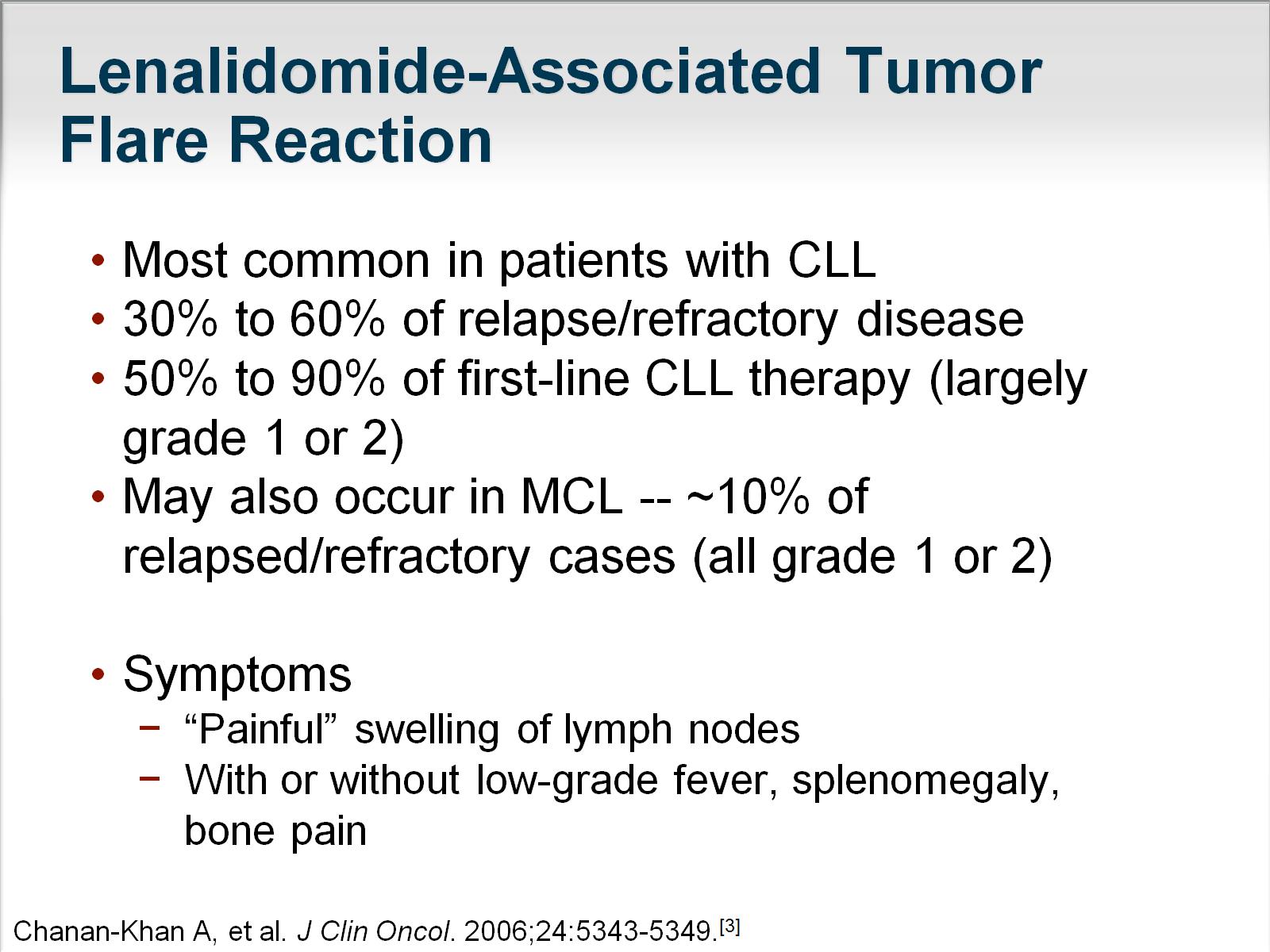 Lenalidomide-Associated Tumor Flare Reaction
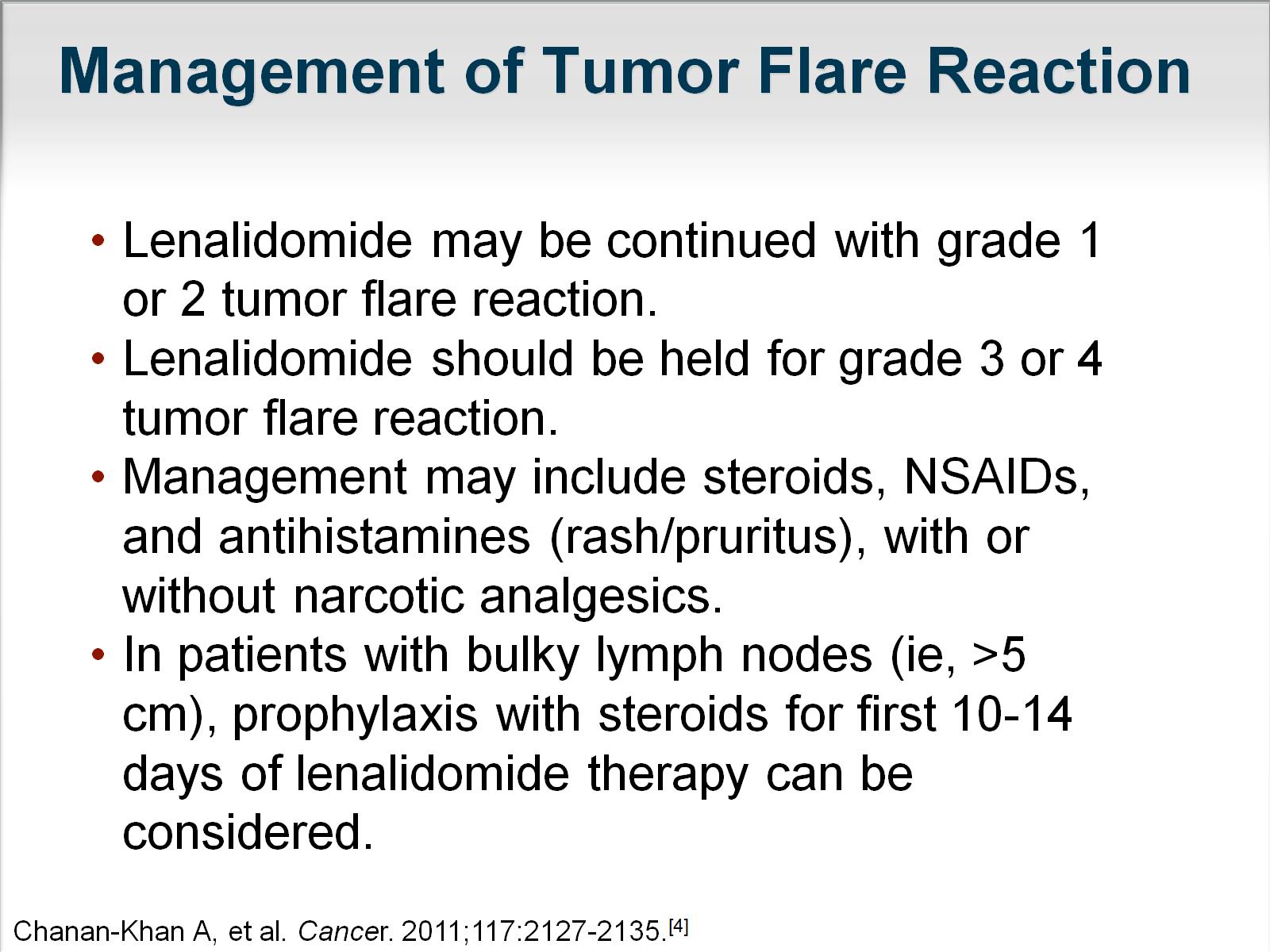 Management of Tumor Flare Reaction
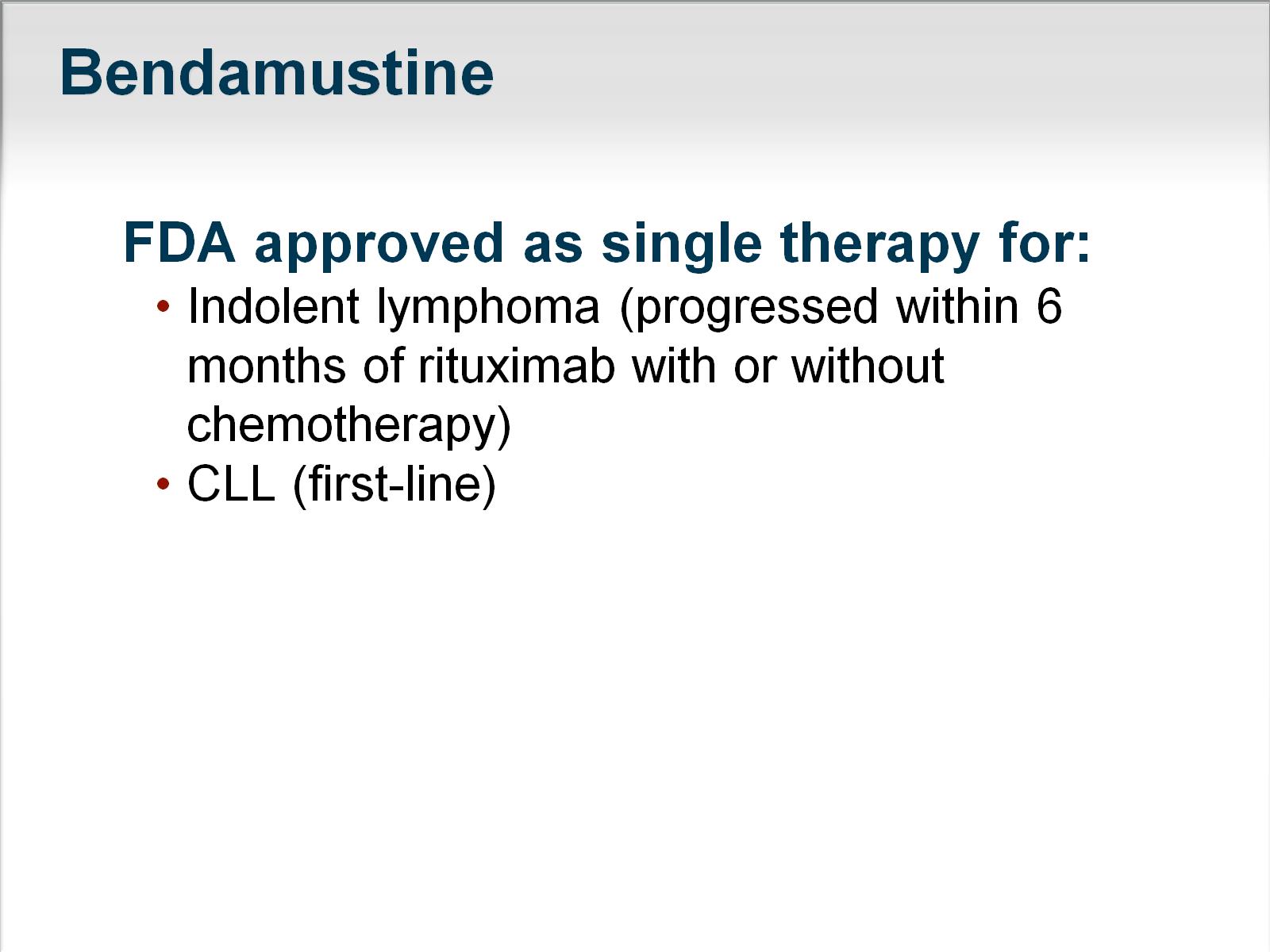 Bendamustine
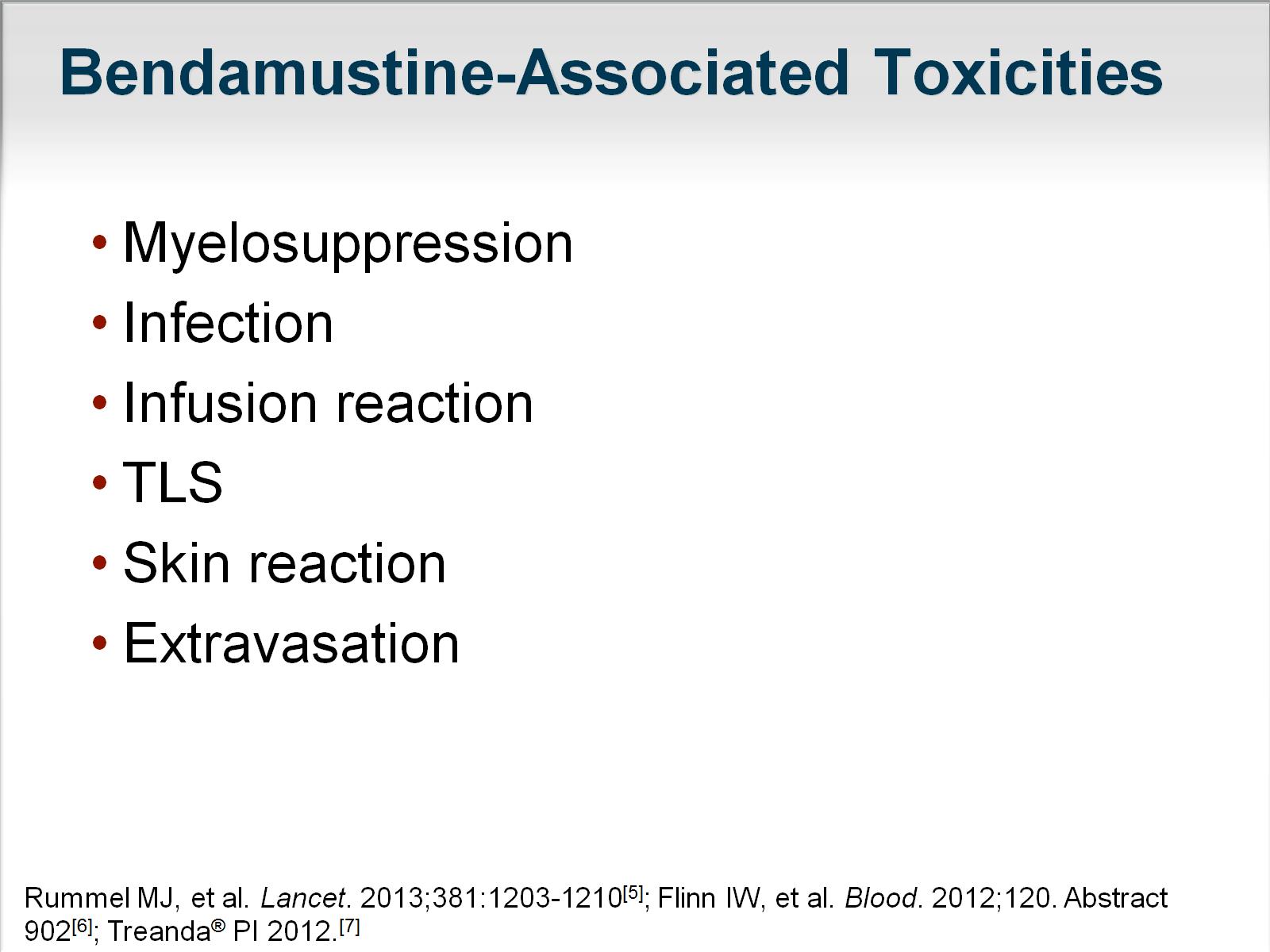 Bendamustine-Associated Toxicities
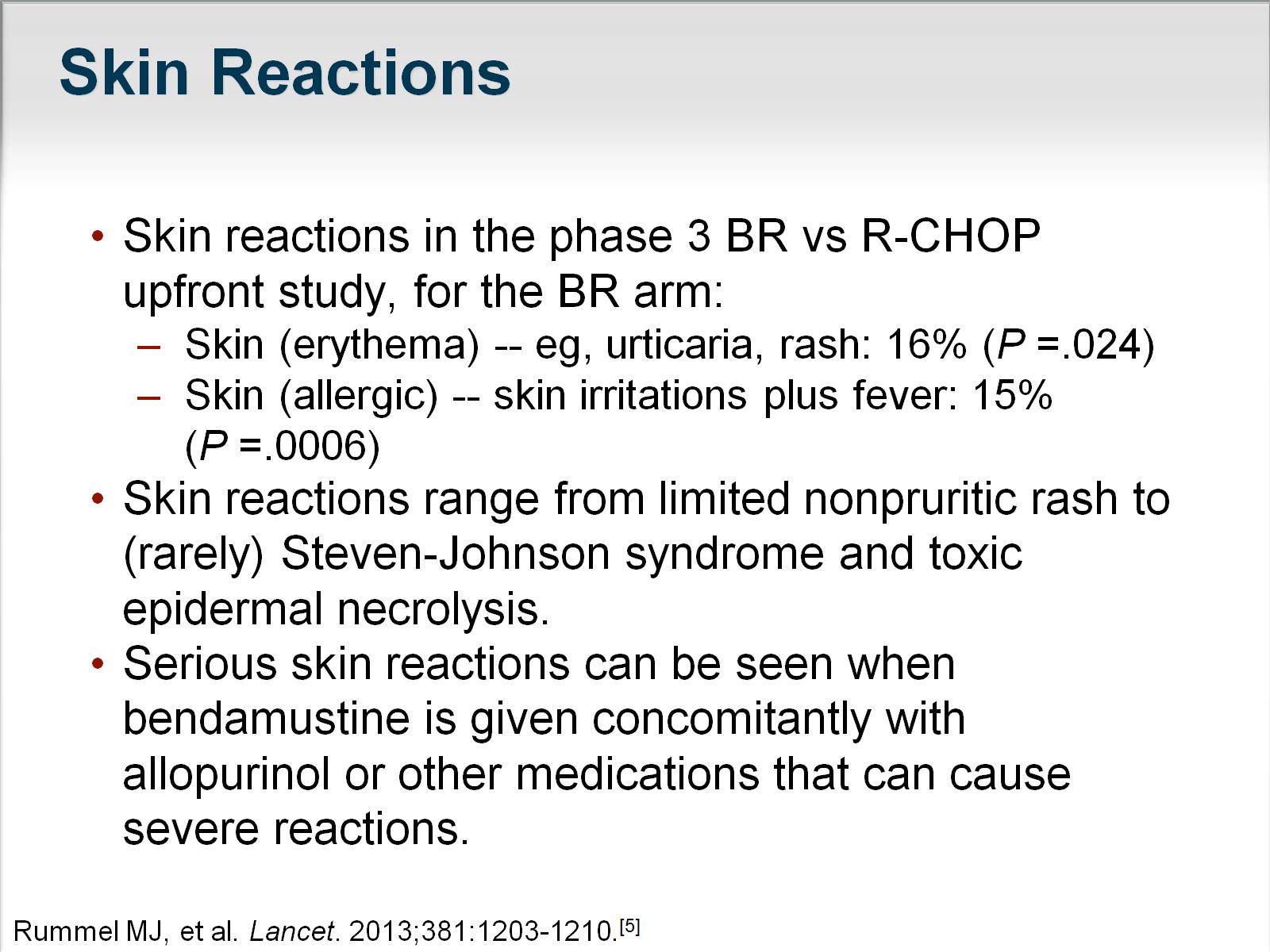 Skin Reactions
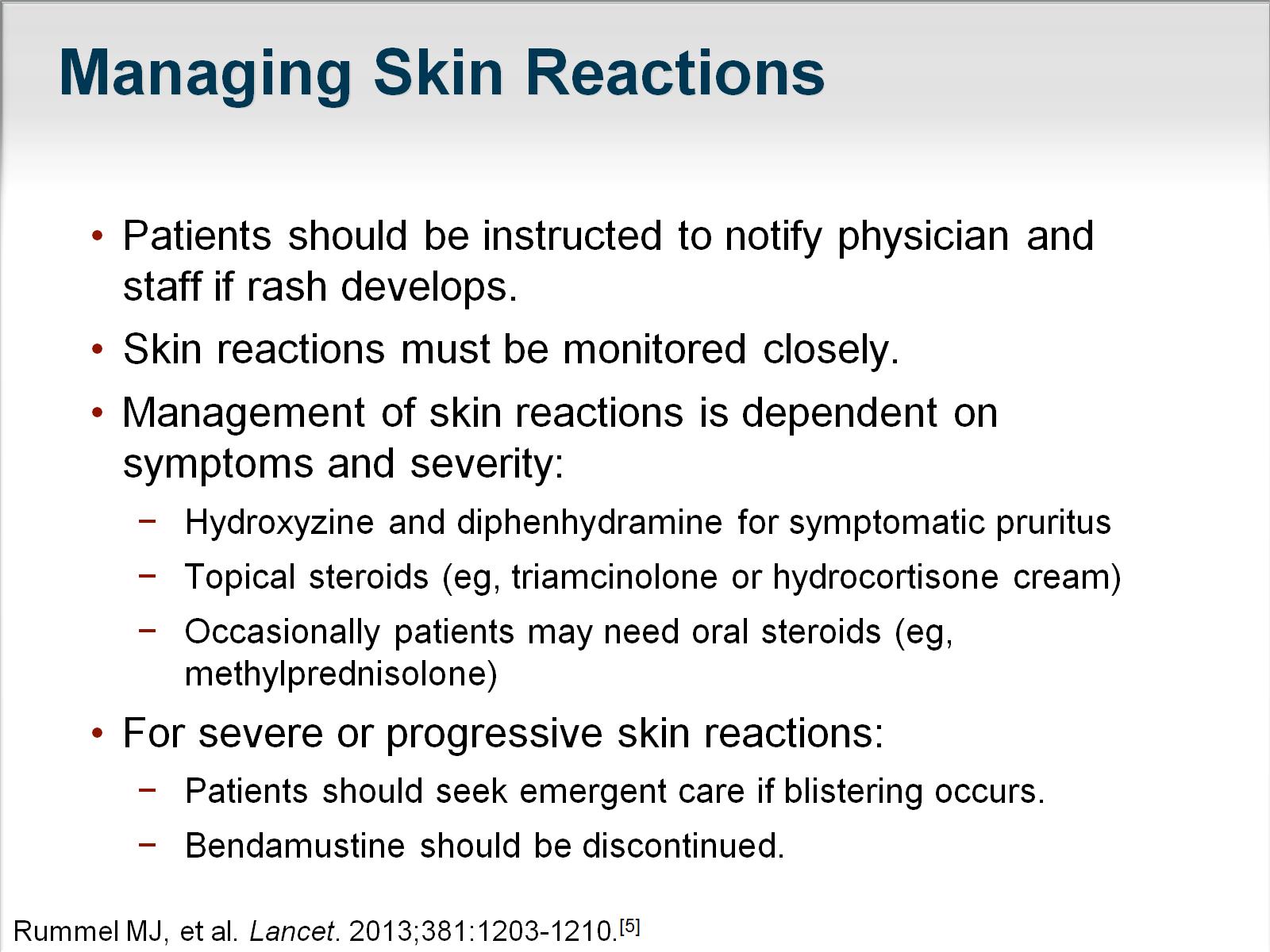 Managing Skin Reactions
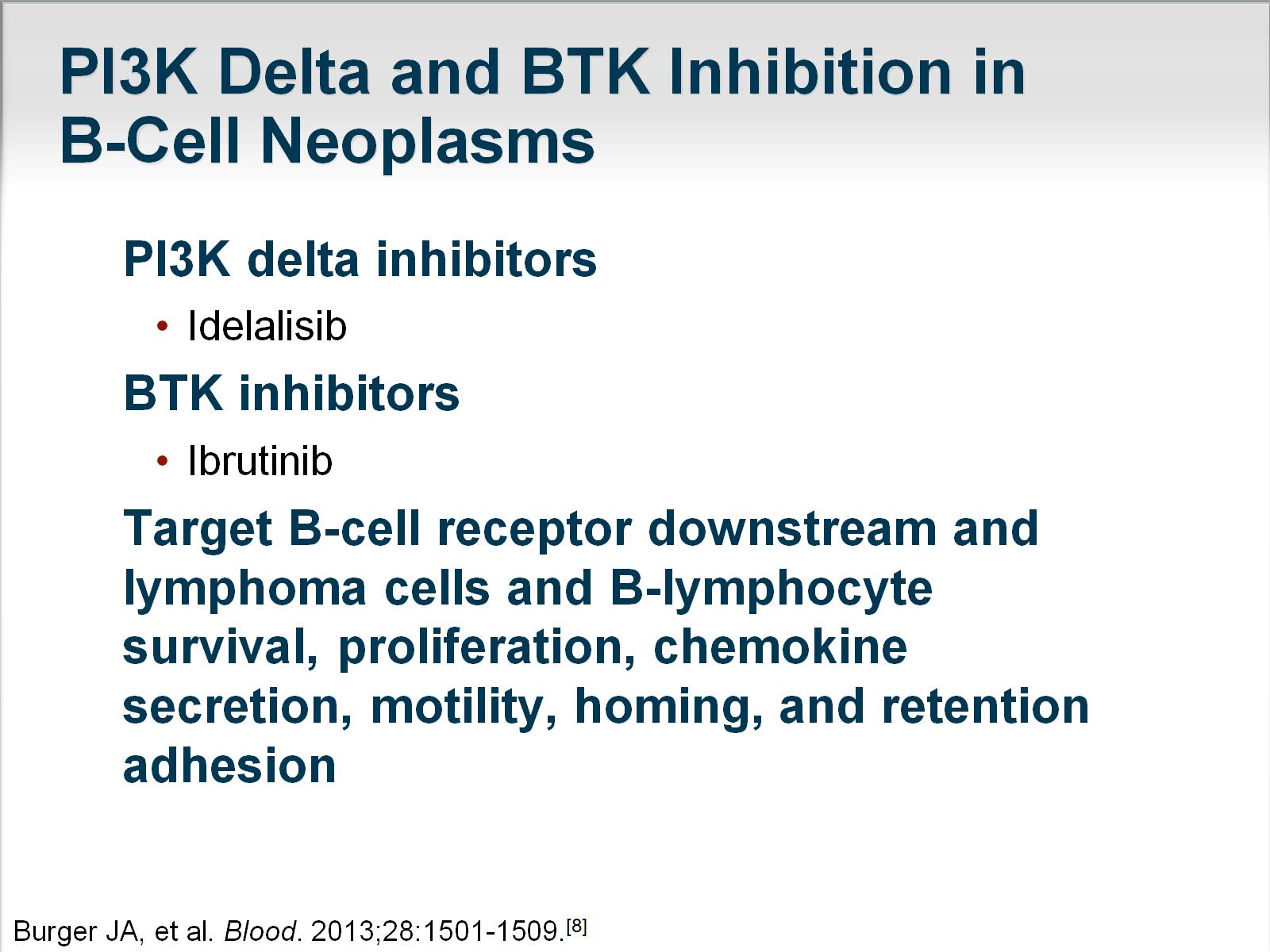 PI3K Delta and BTK Inhibition in B-Cell Neoplasms
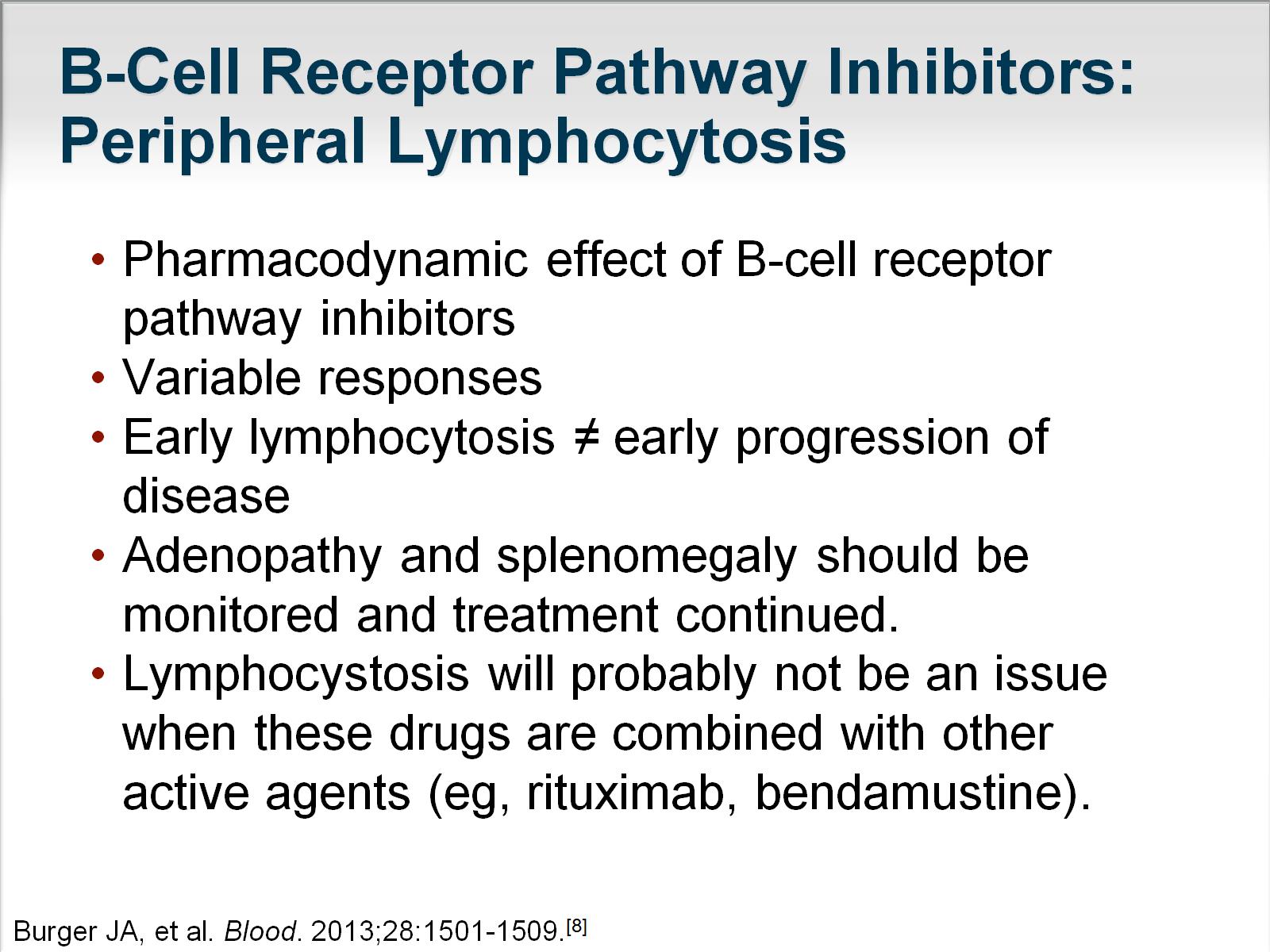 B-Cell Receptor Pathway Inhibitors: Peripheral Lymphocytosis
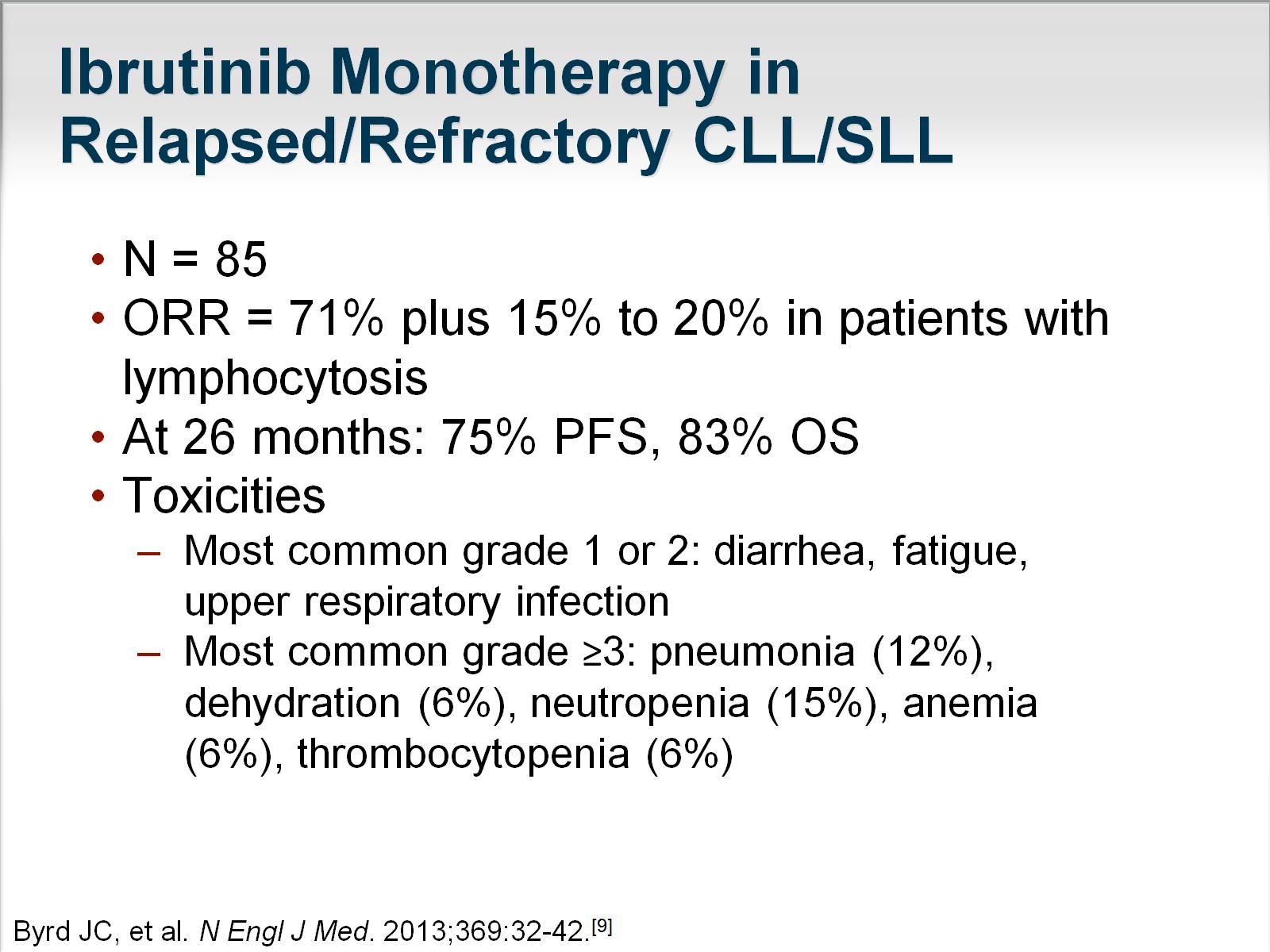 Ibrutinib Monotherapy in Relapsed/Refractory CLL/SLL
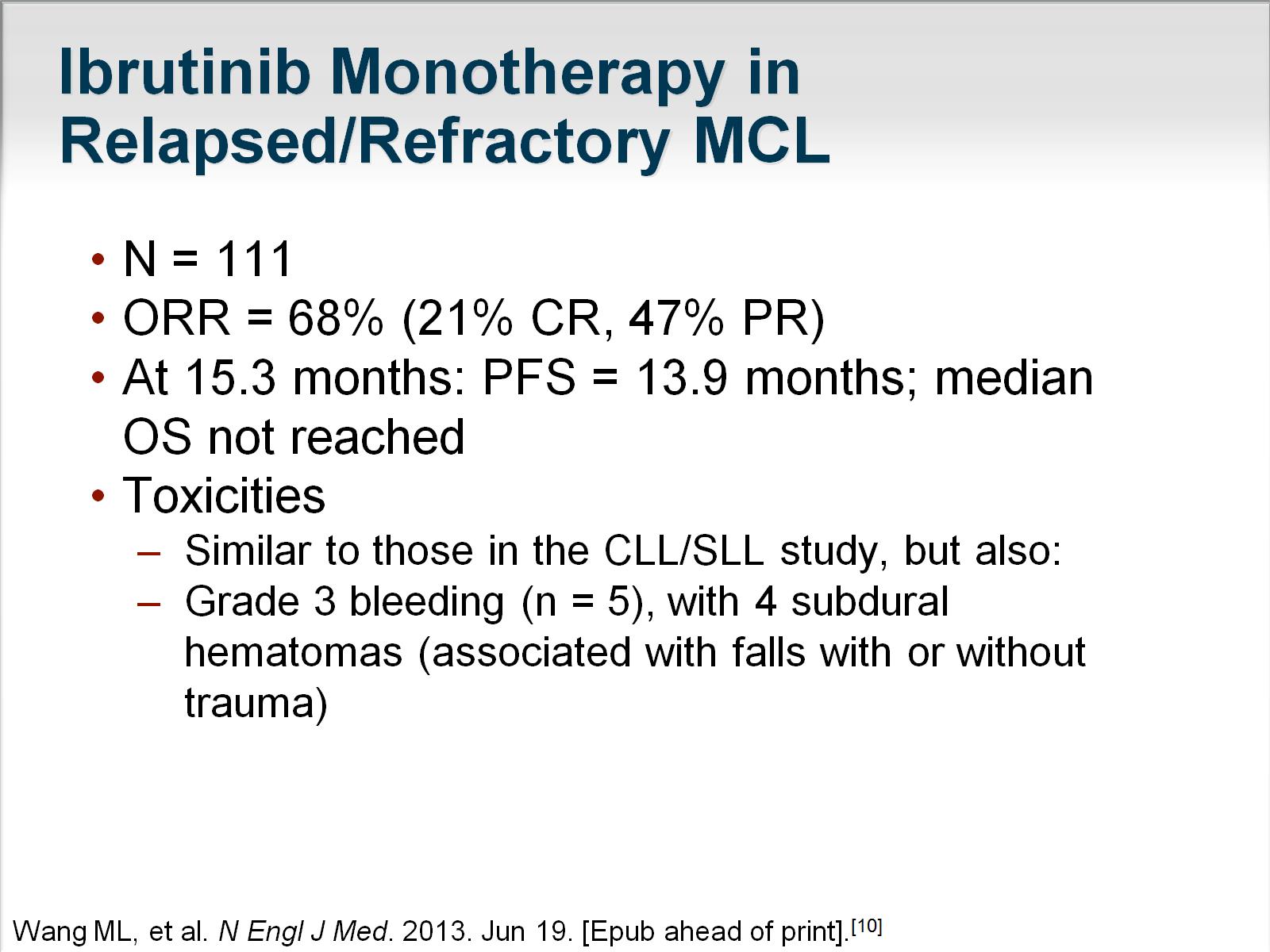 Ibrutinib Monotherapy in Relapsed/Refractory MCL
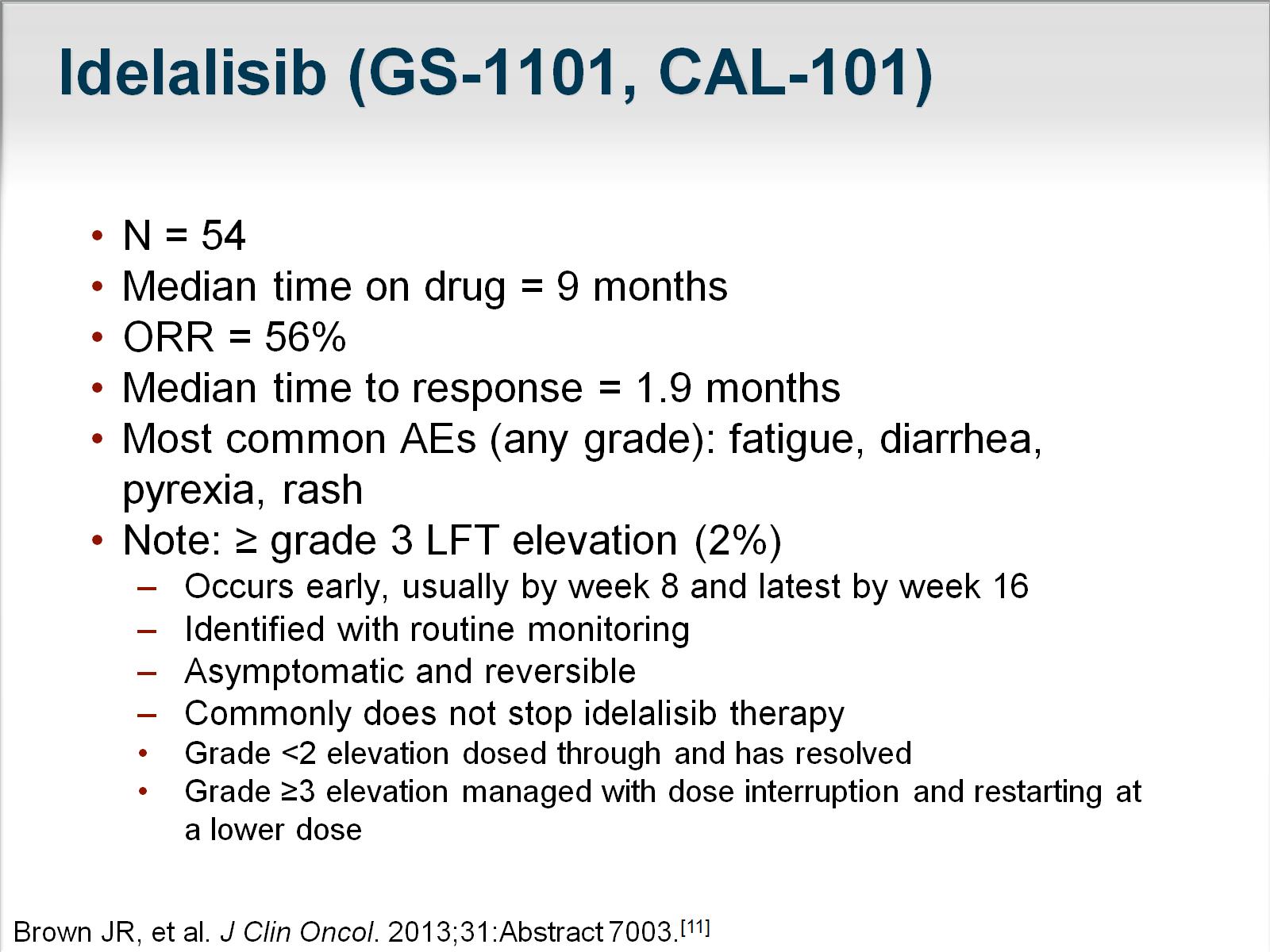 Idelalisib (GS-1101, CAL-101)
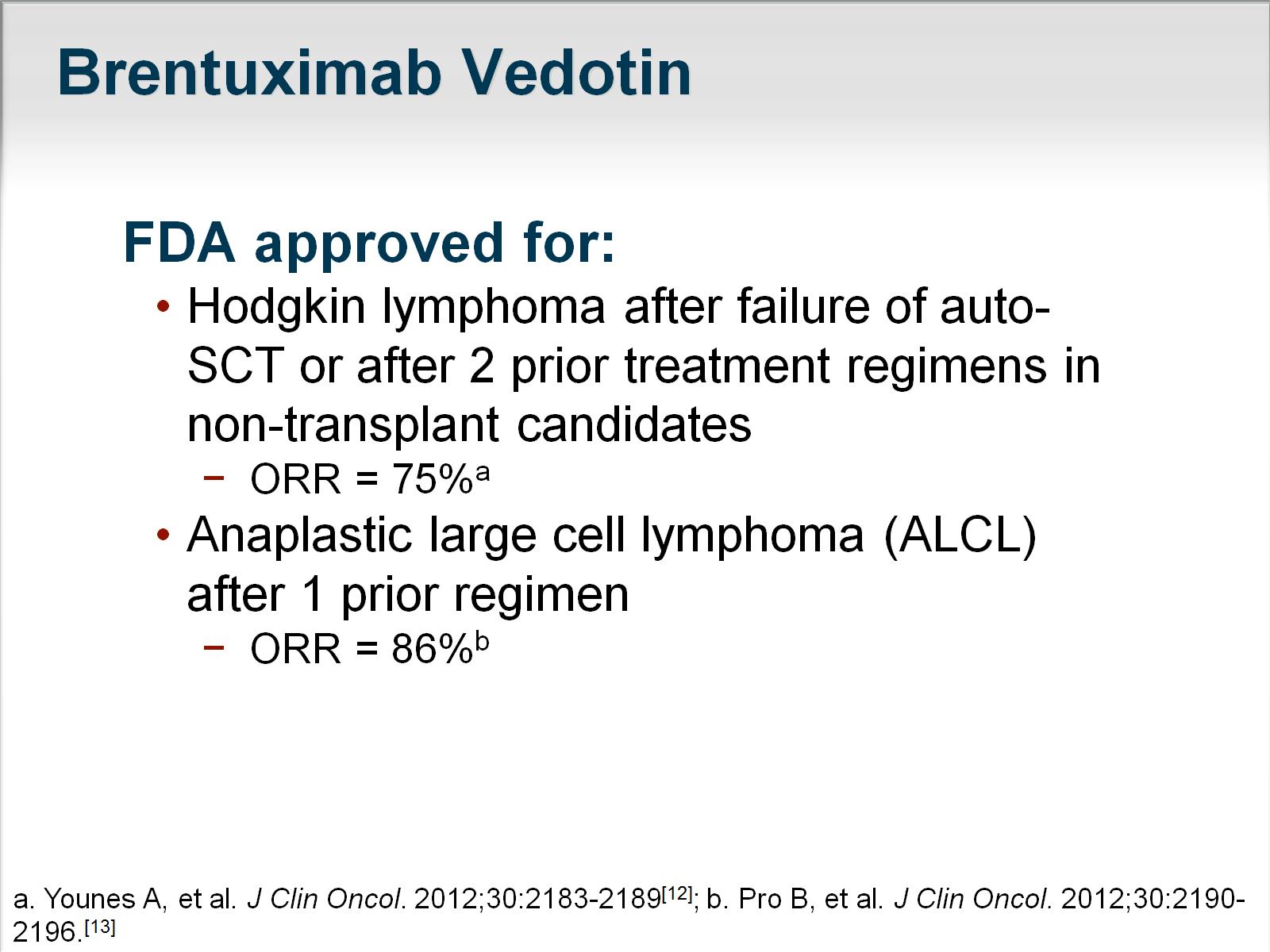 Brentuximab Vedotin
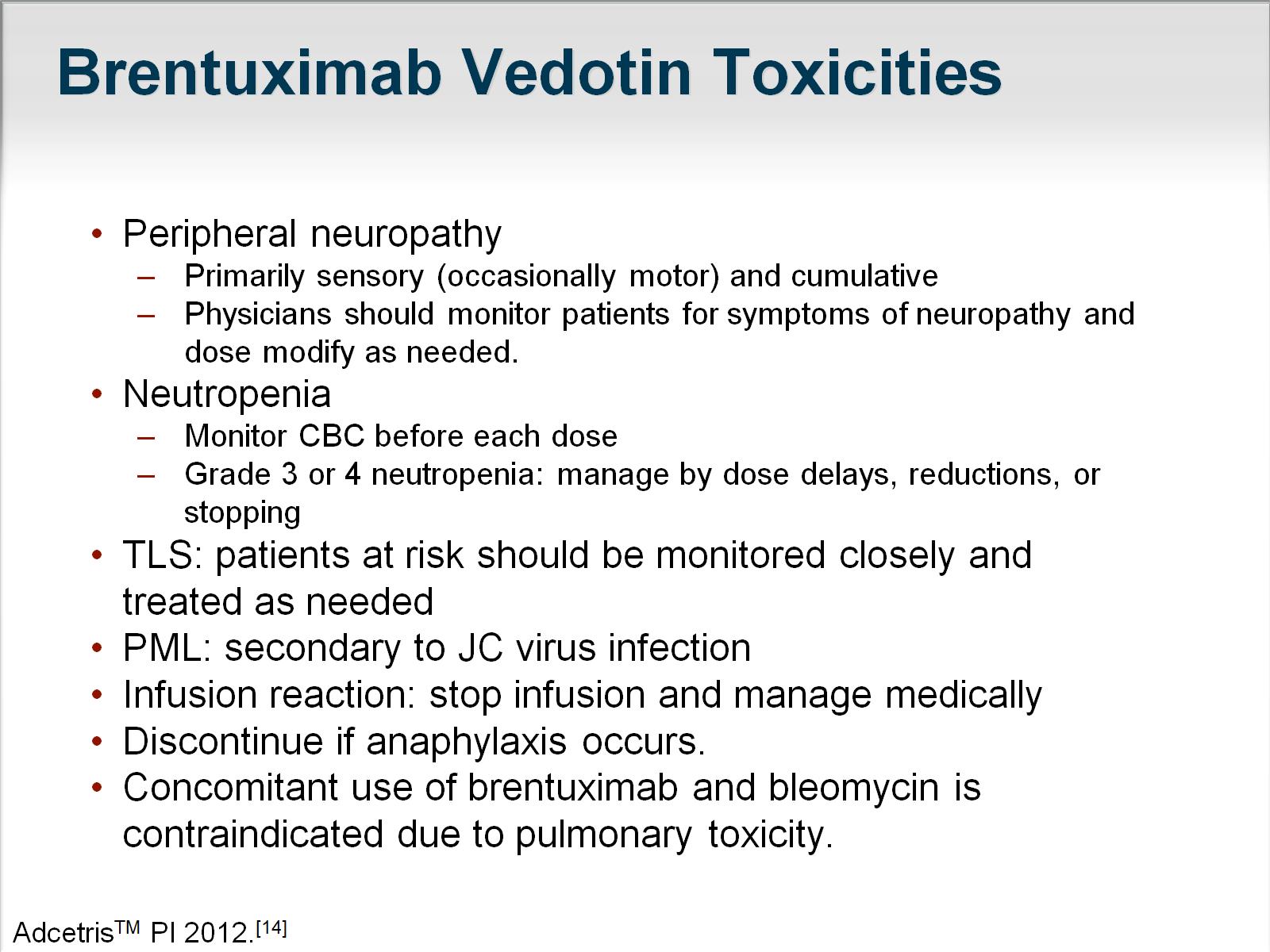 Brentuximab Vedotin Toxicities
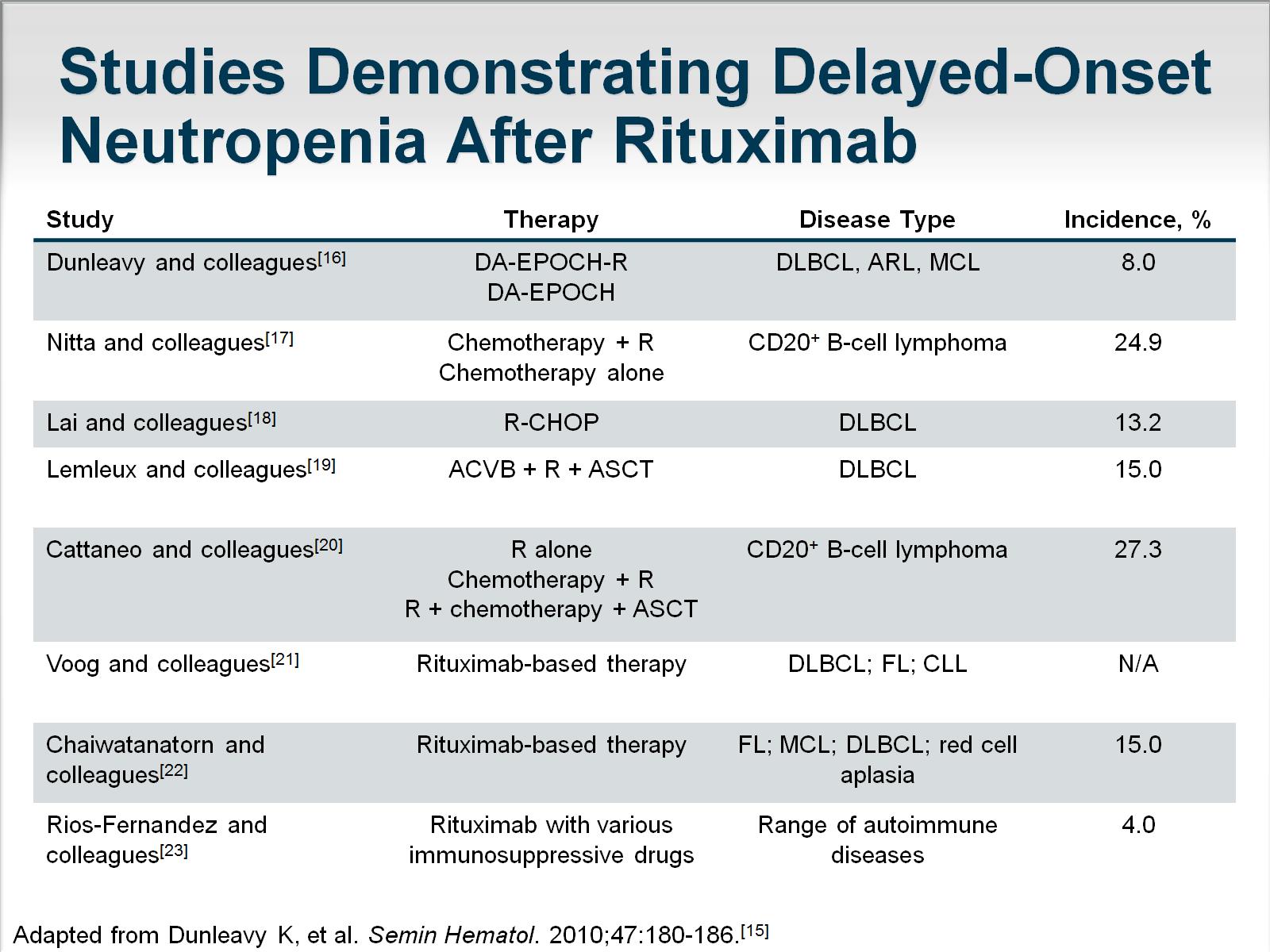 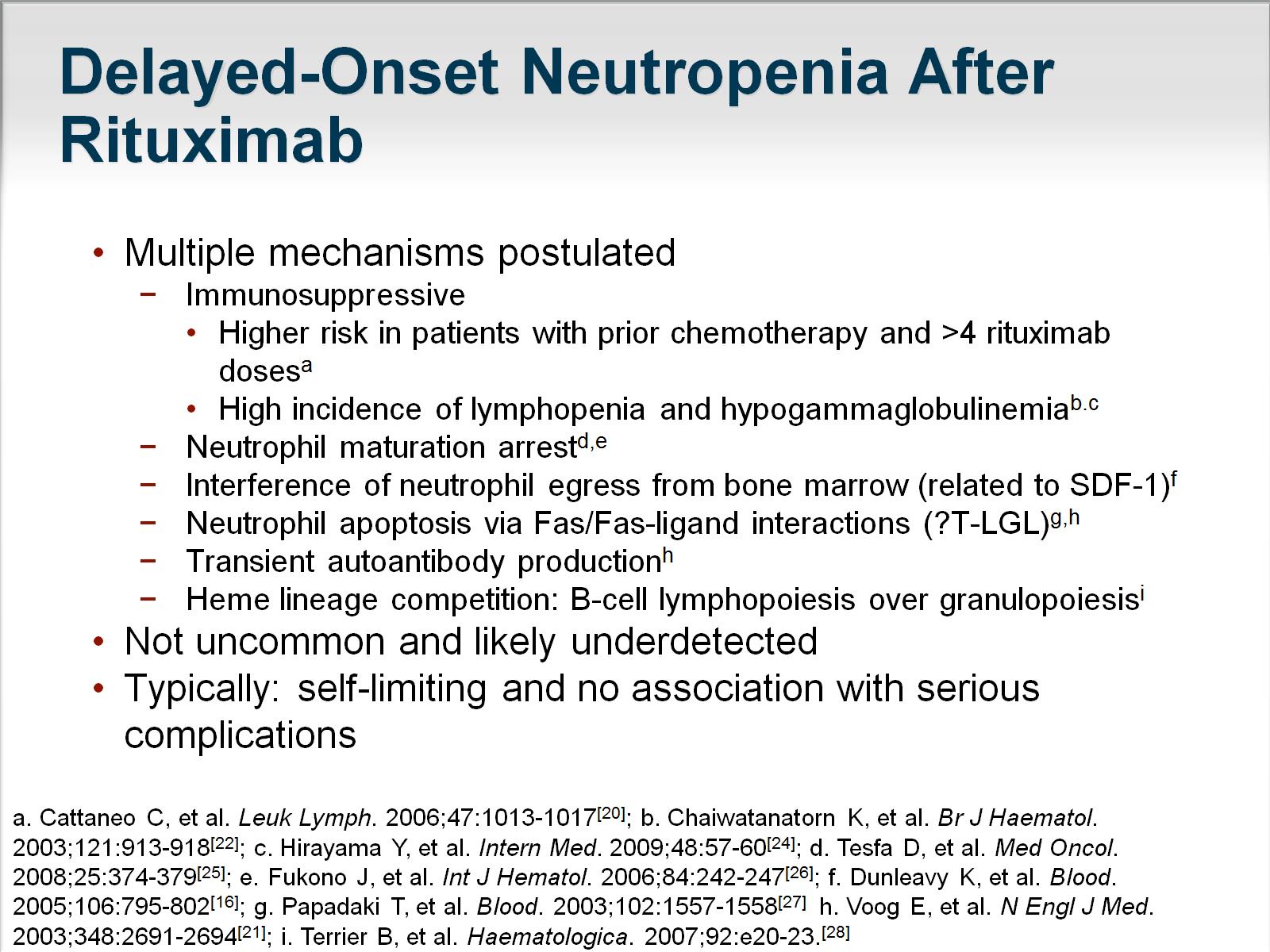 Delayed-Onset Neutropenia After Rituximab
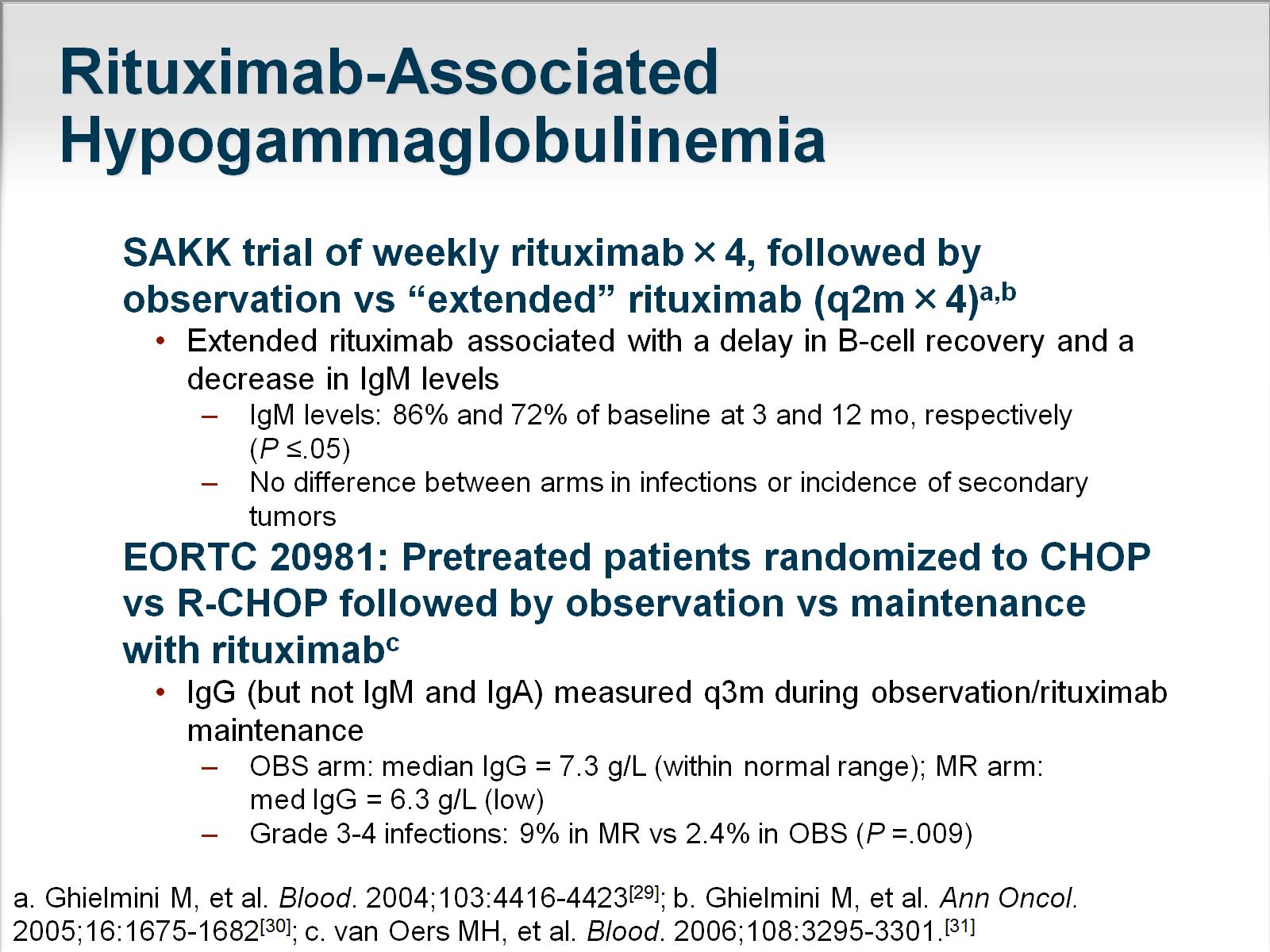 Rituximab-Associated Hypogammaglobulinemia
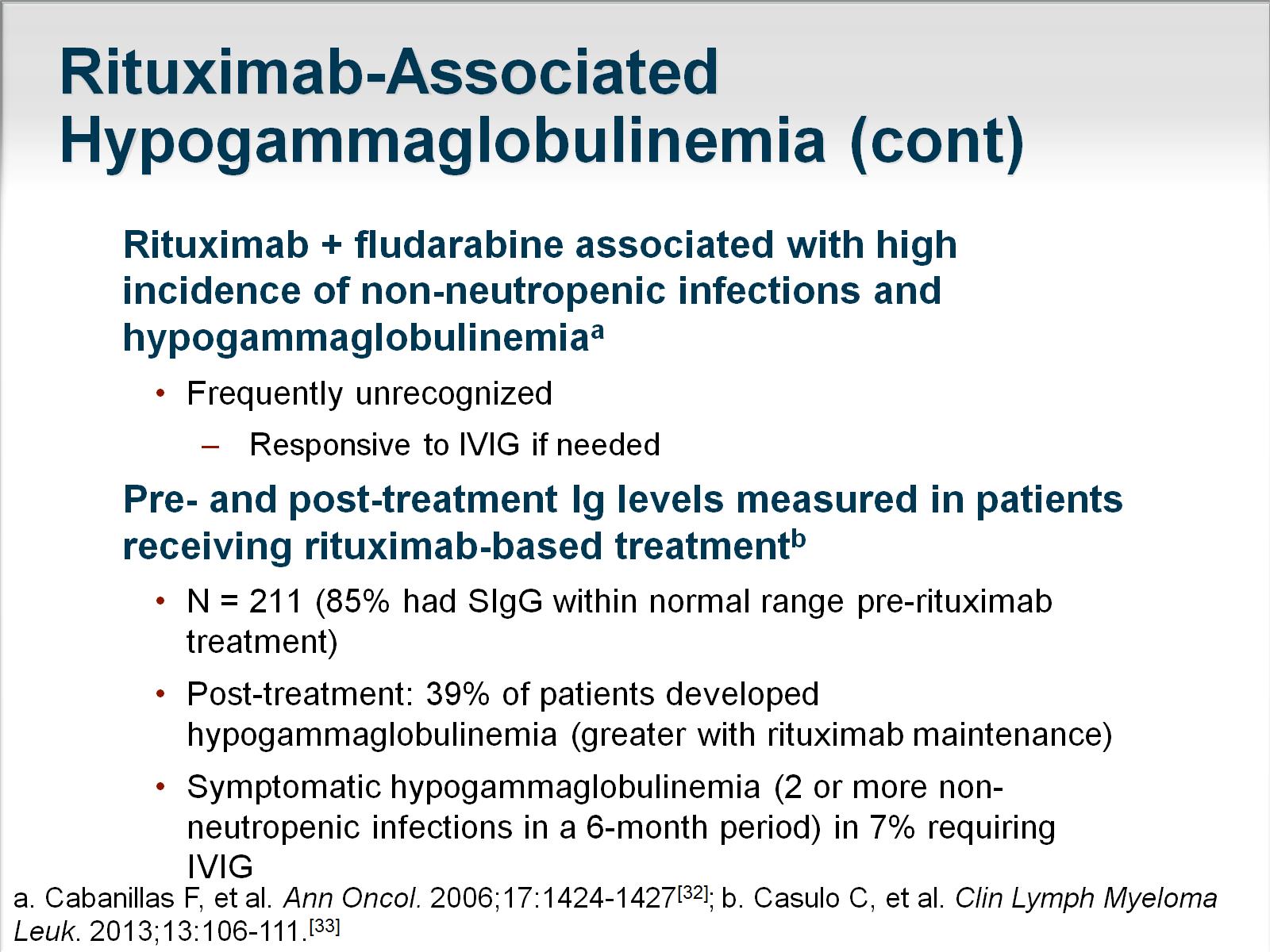 Rituximab-Associated Hypogammaglobulinemia (cont)
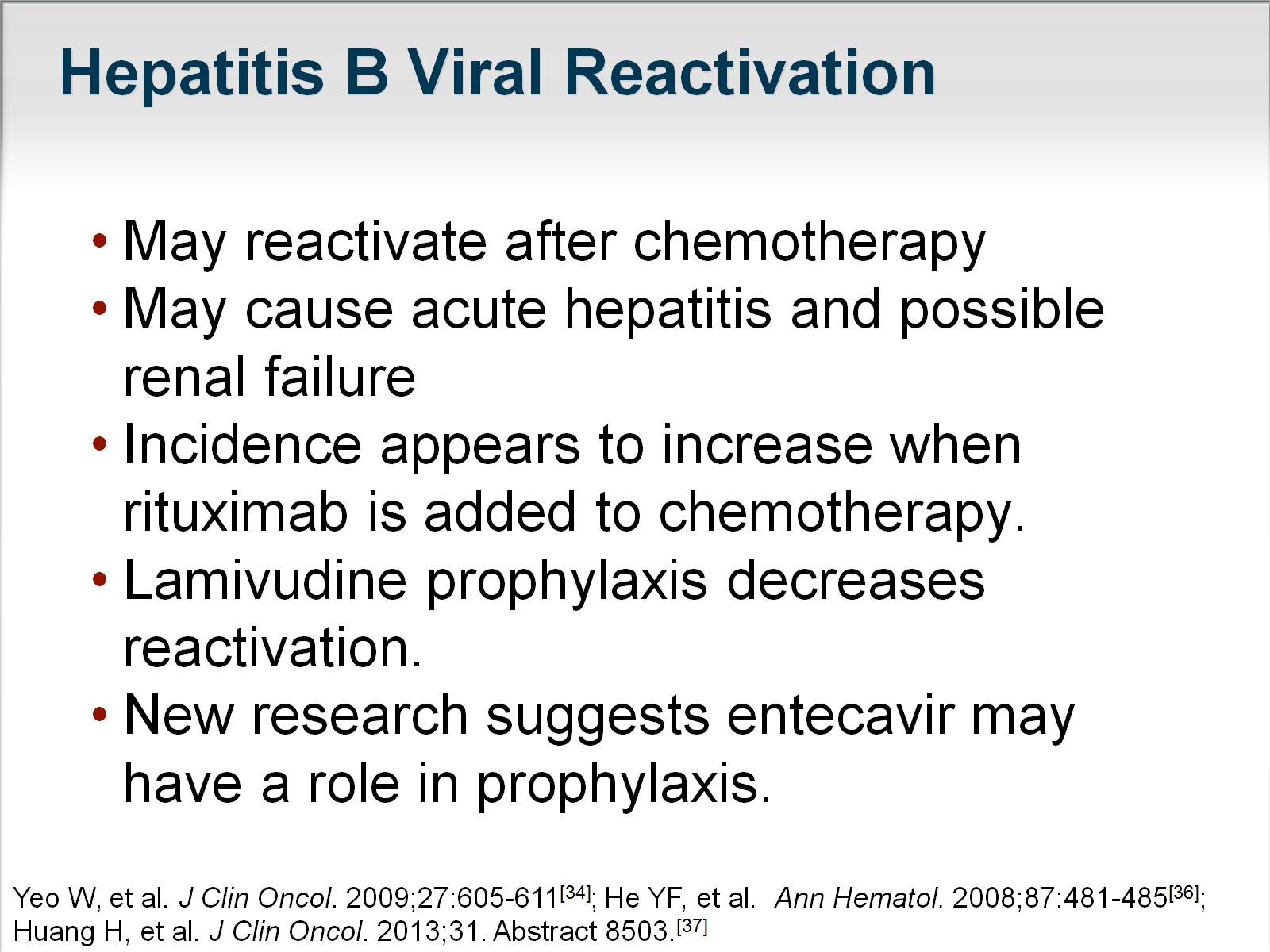 Hepatitis B Viral Reactivation
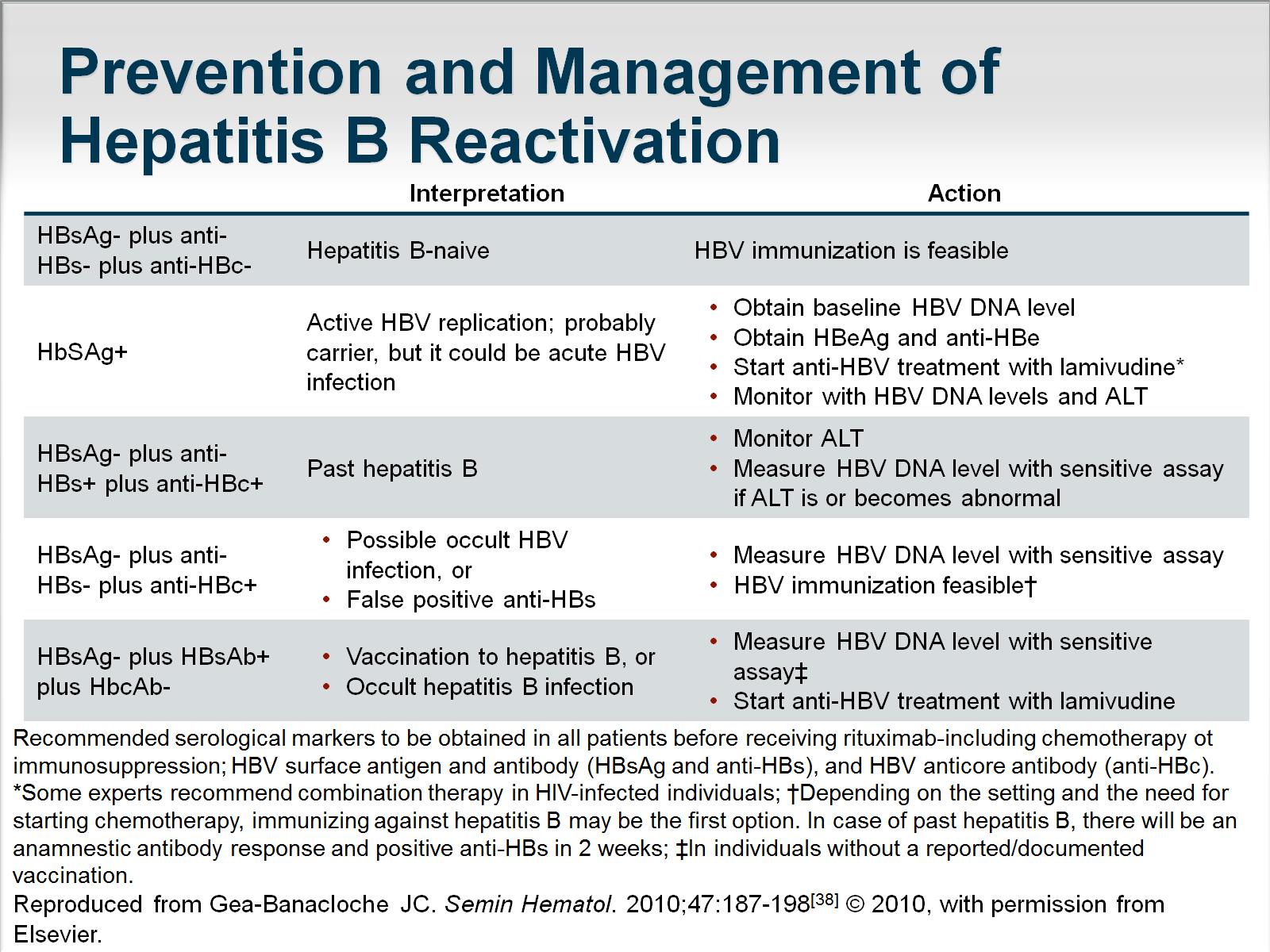 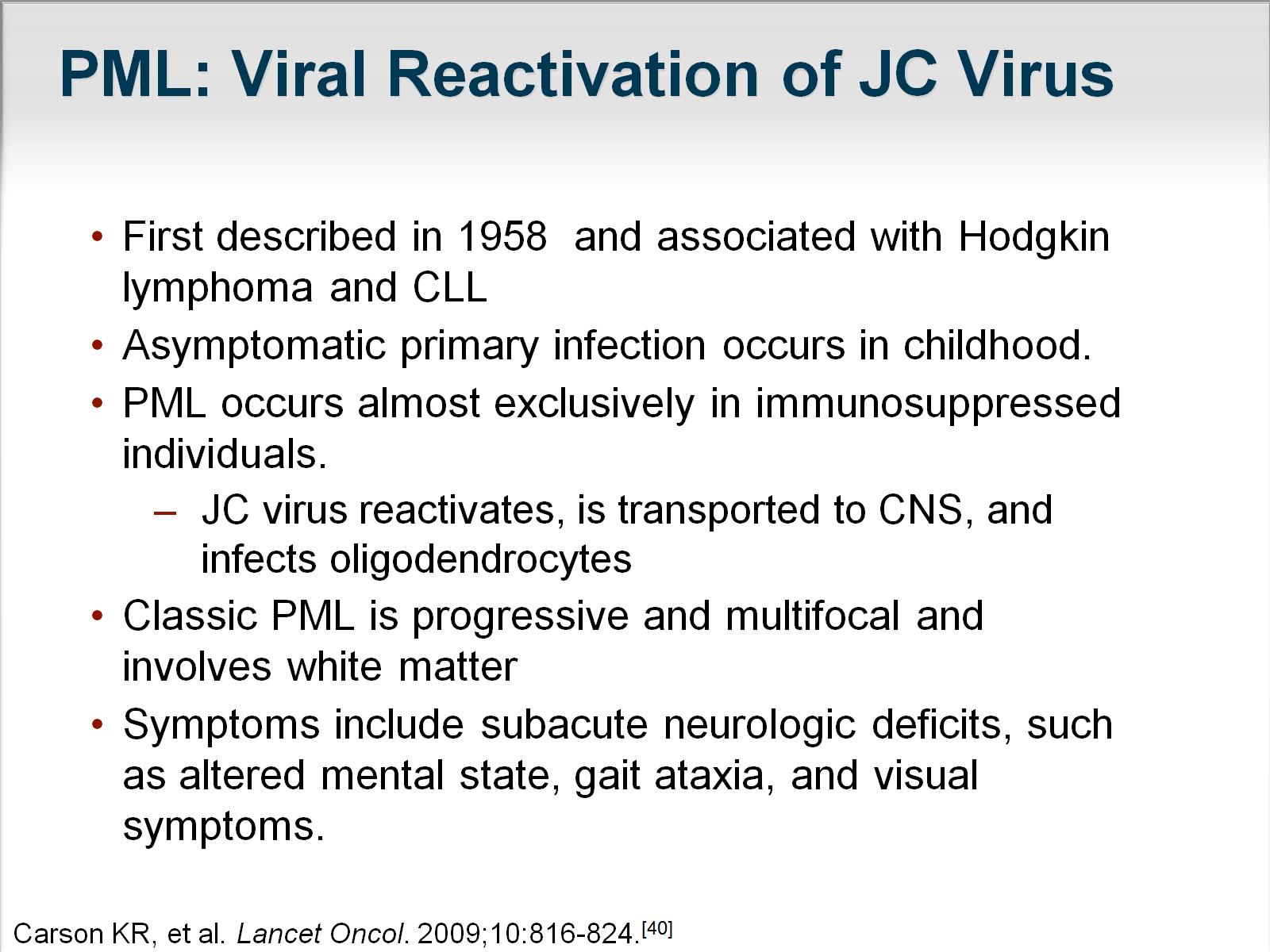 PML: Viral Reactivation of JC Virus
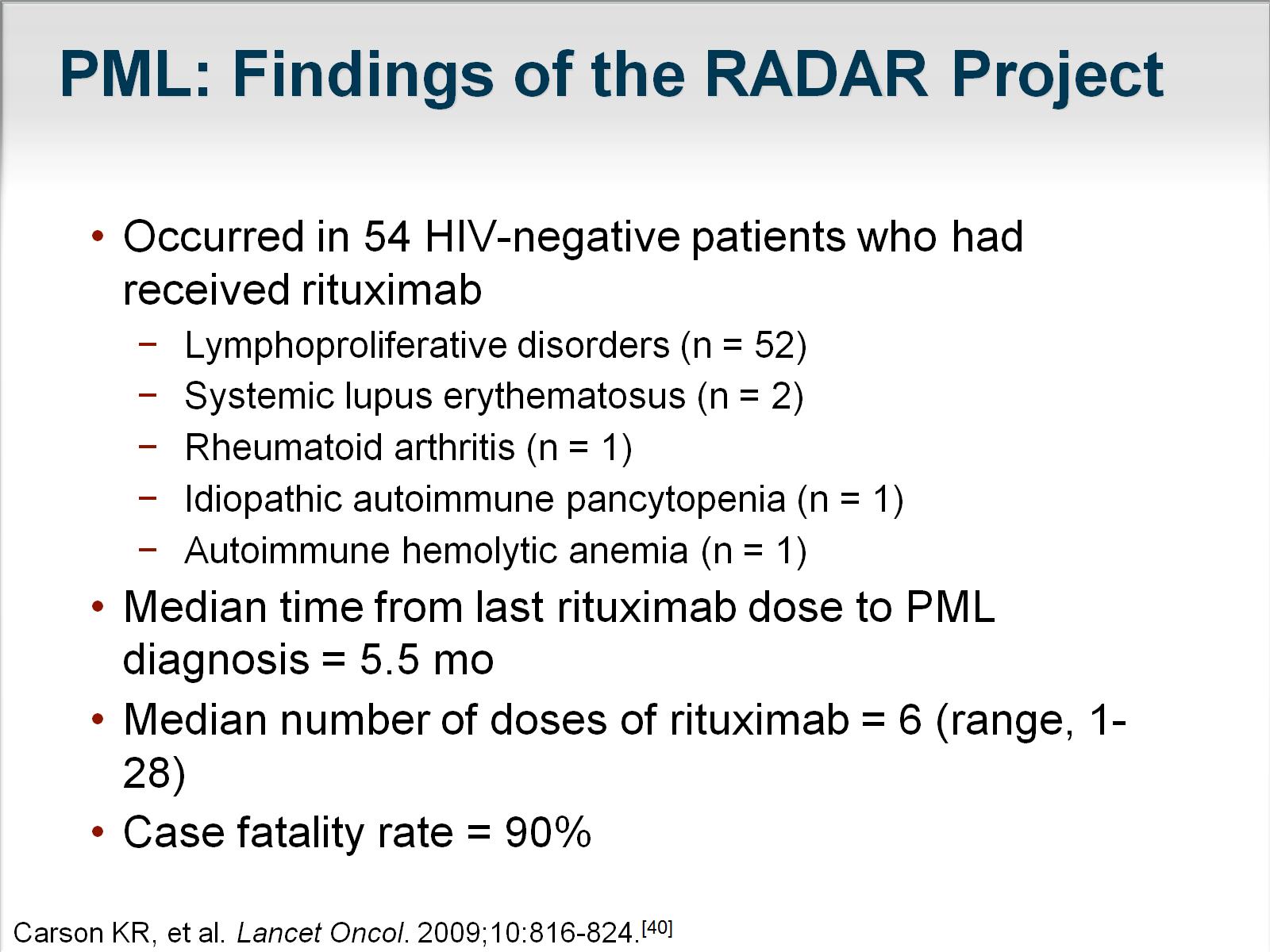 PML: Findings of the RADAR Project
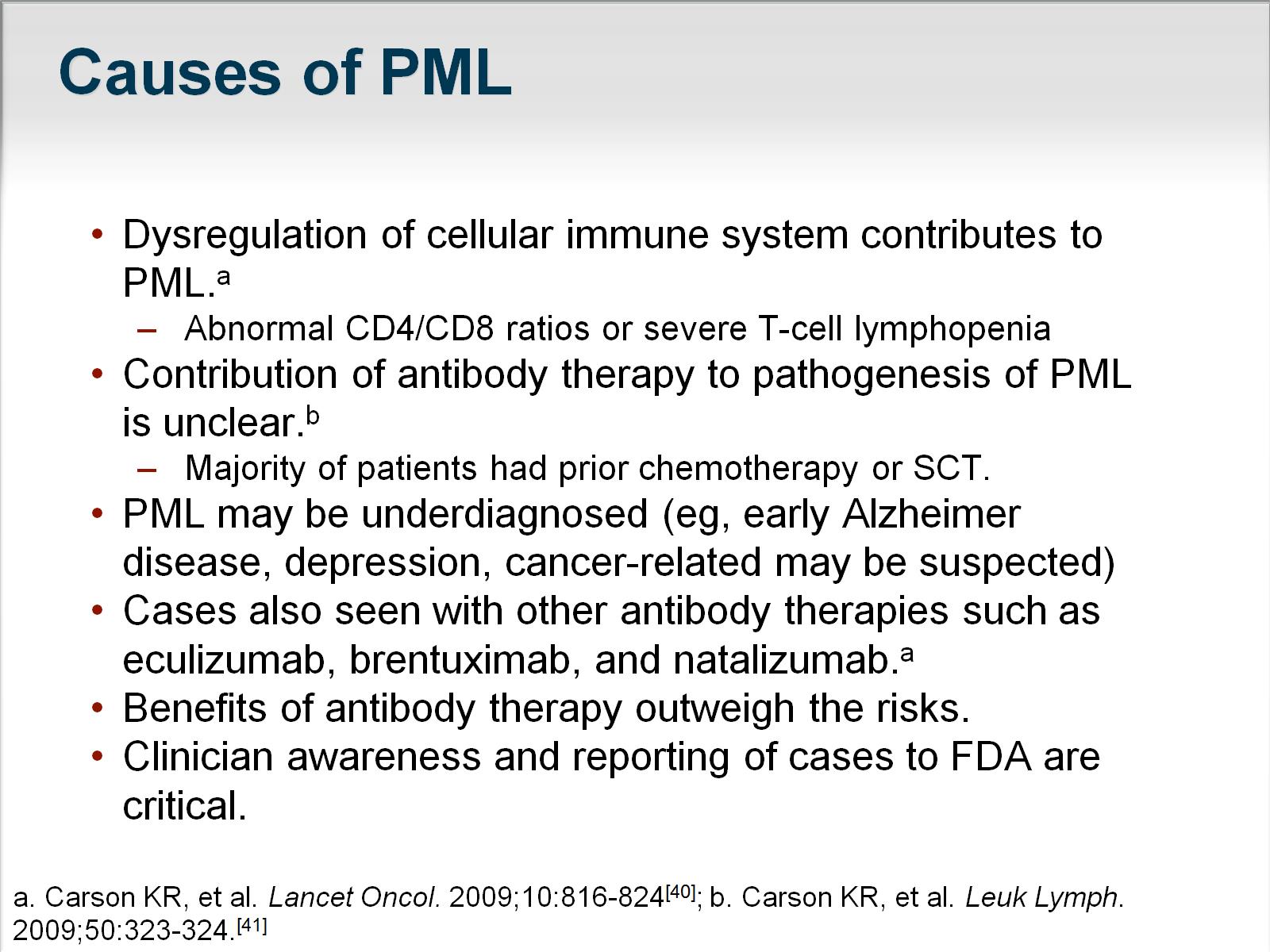 Causes of PML
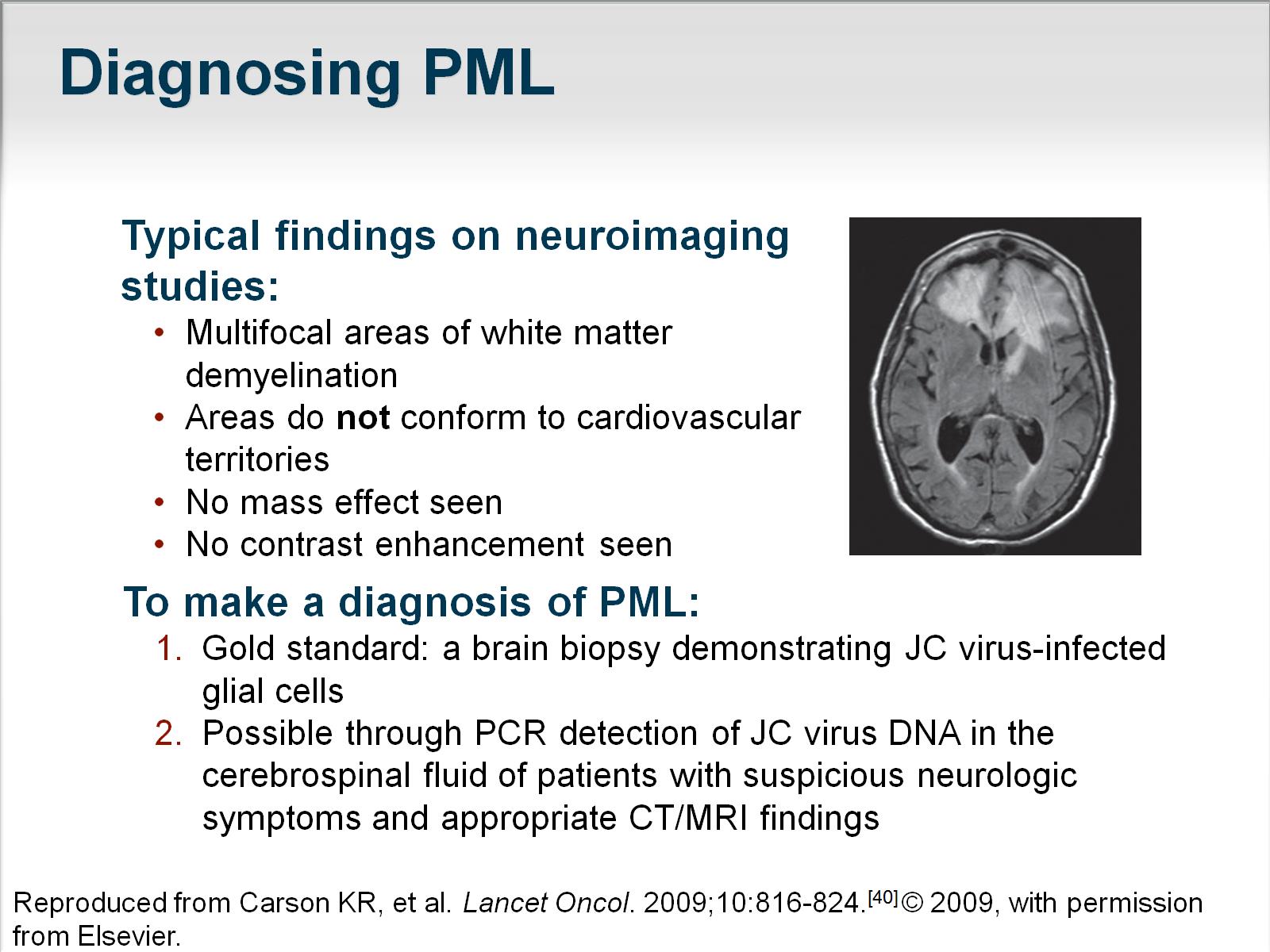 Diagnosing PML
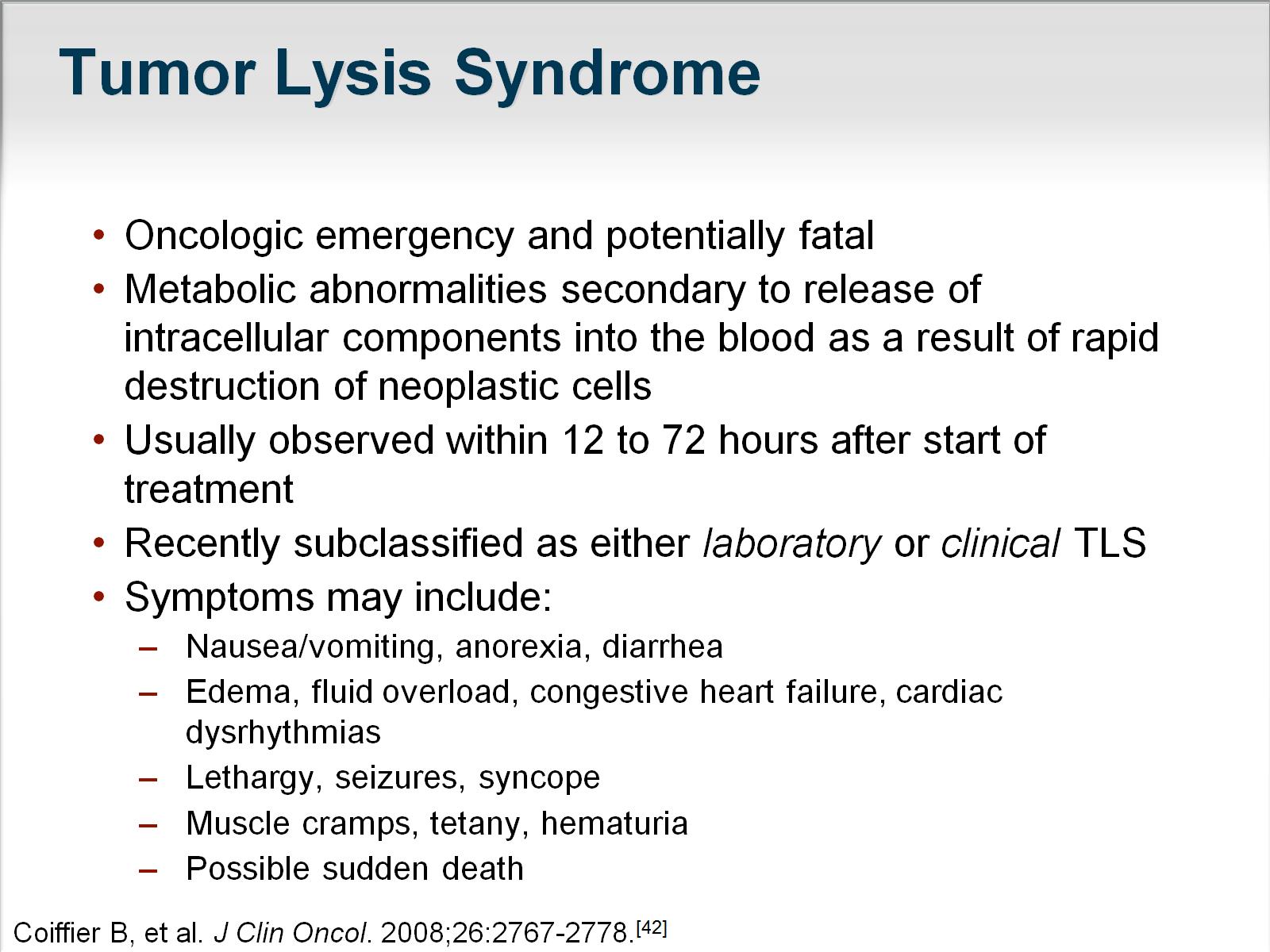 Tumor Lysis Syndrome
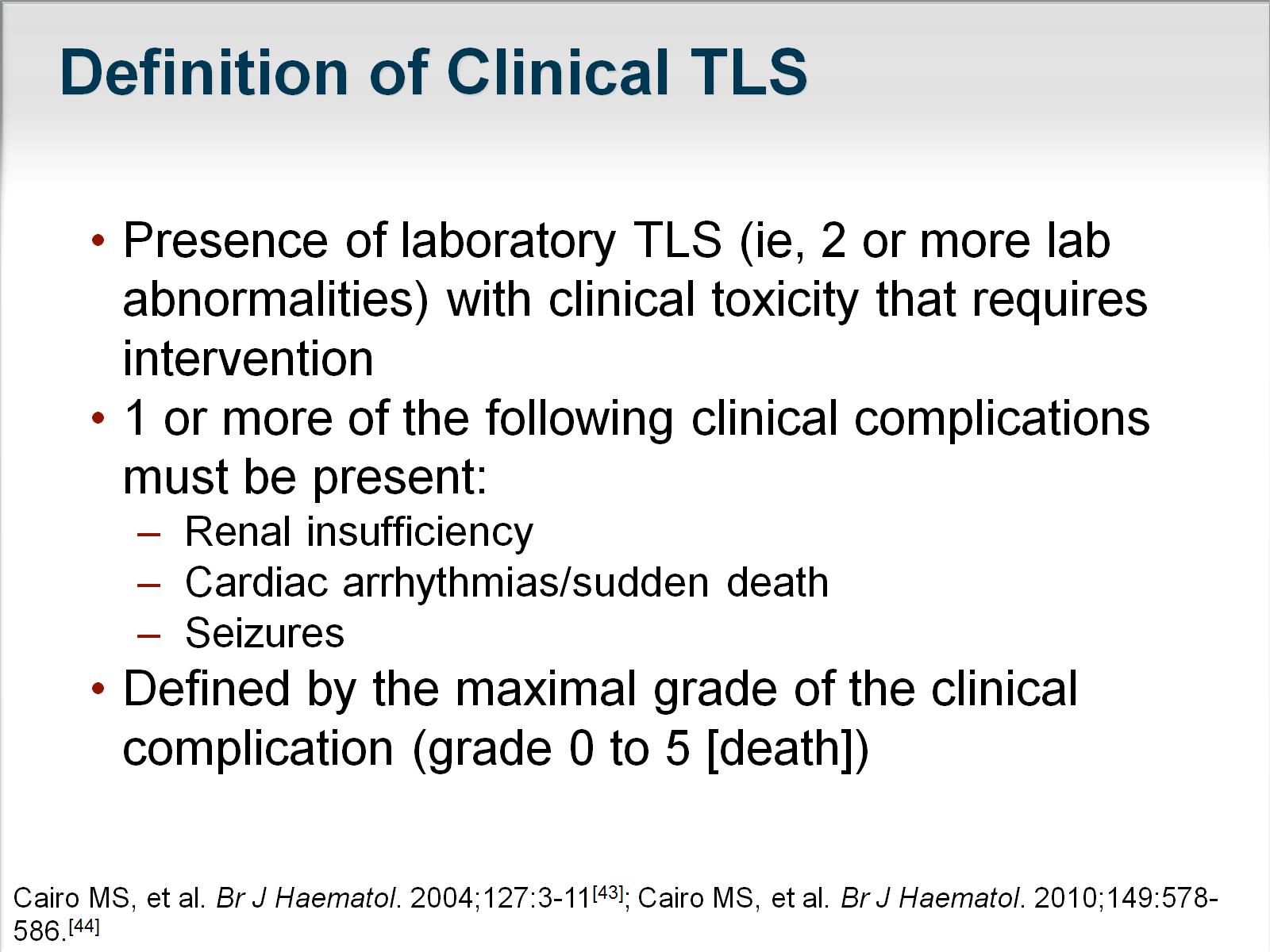 Definition of Clinical TLS
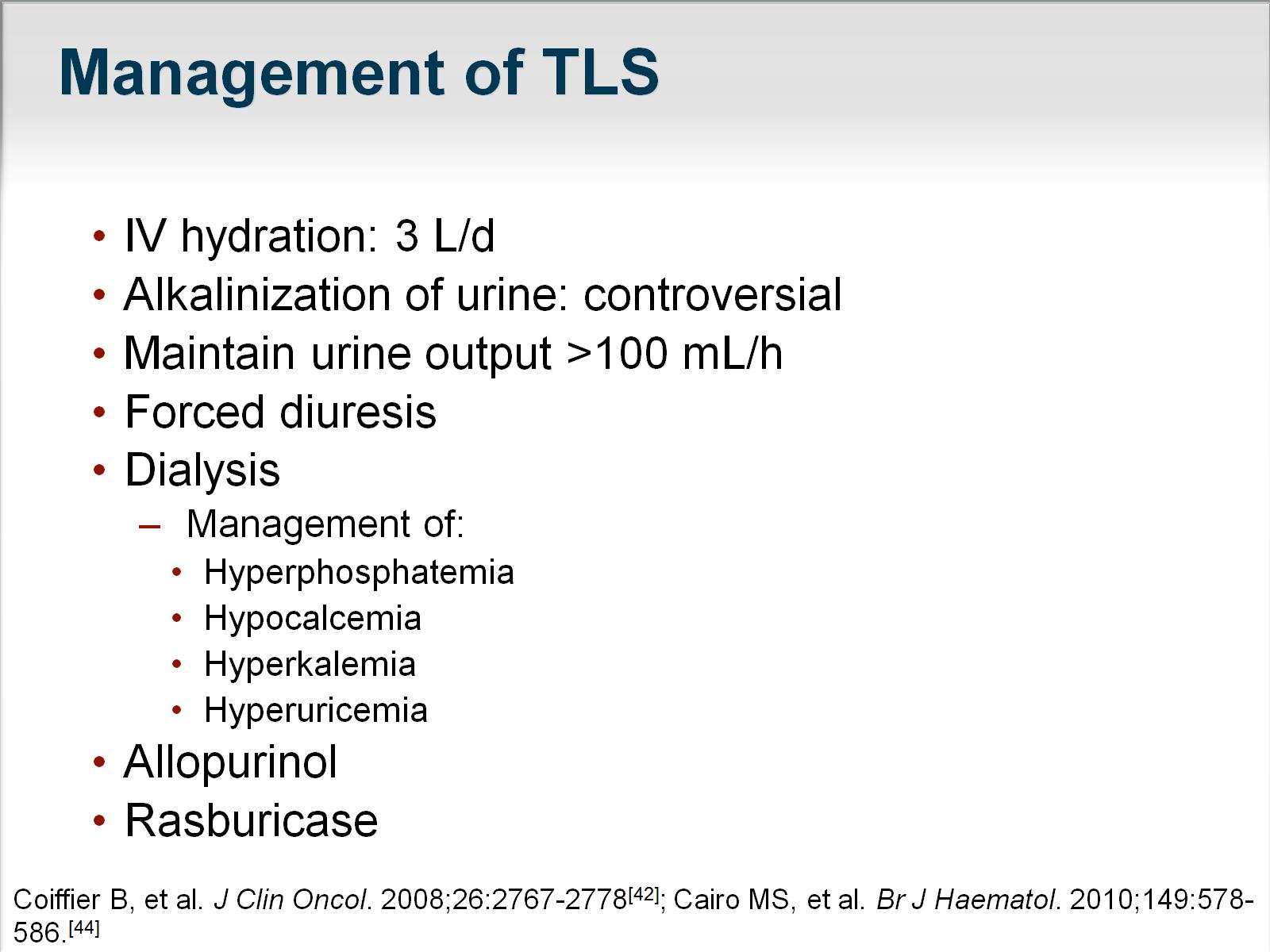 Management of TLS
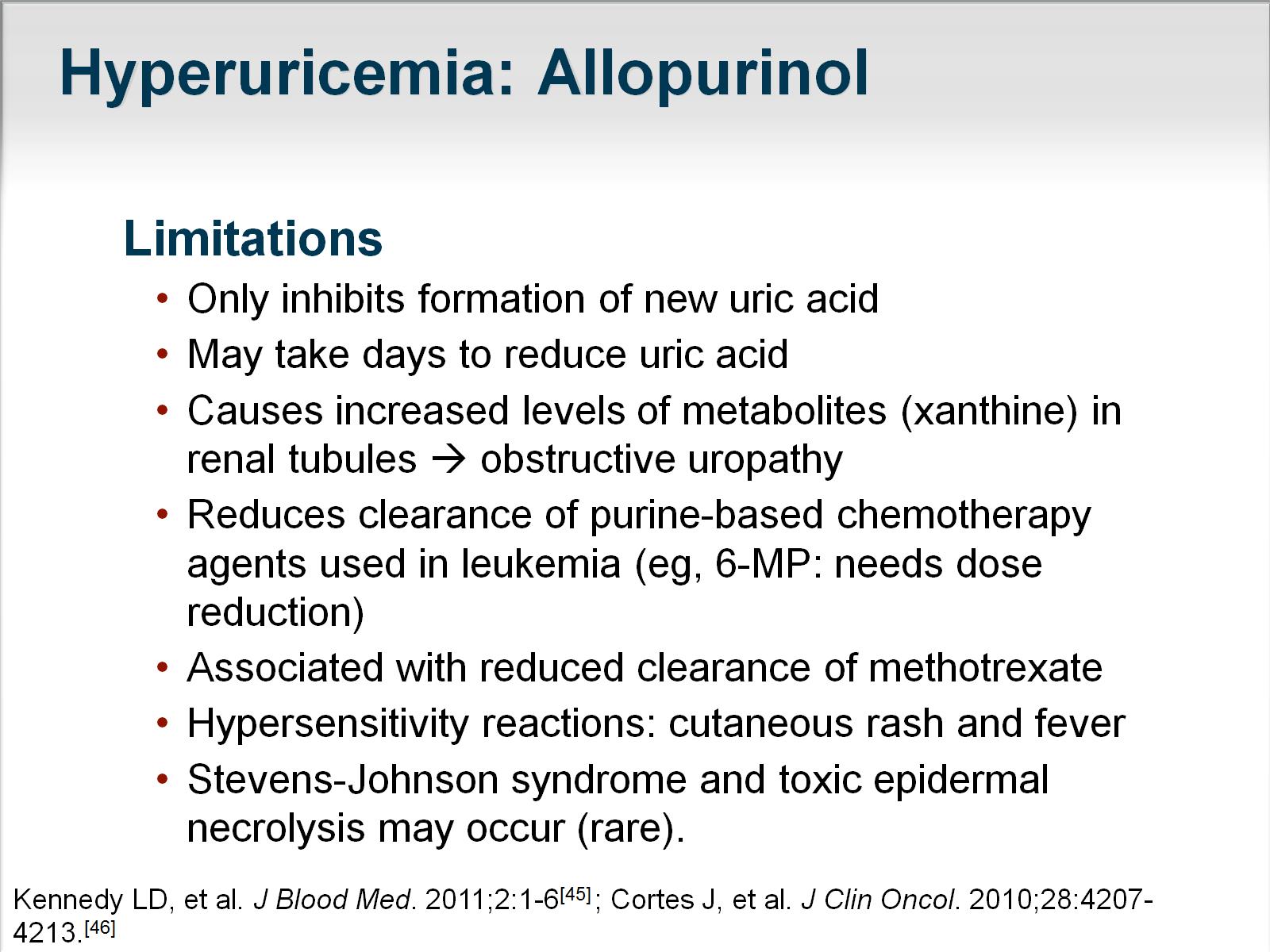 Hyperuricemia: Allopurinol
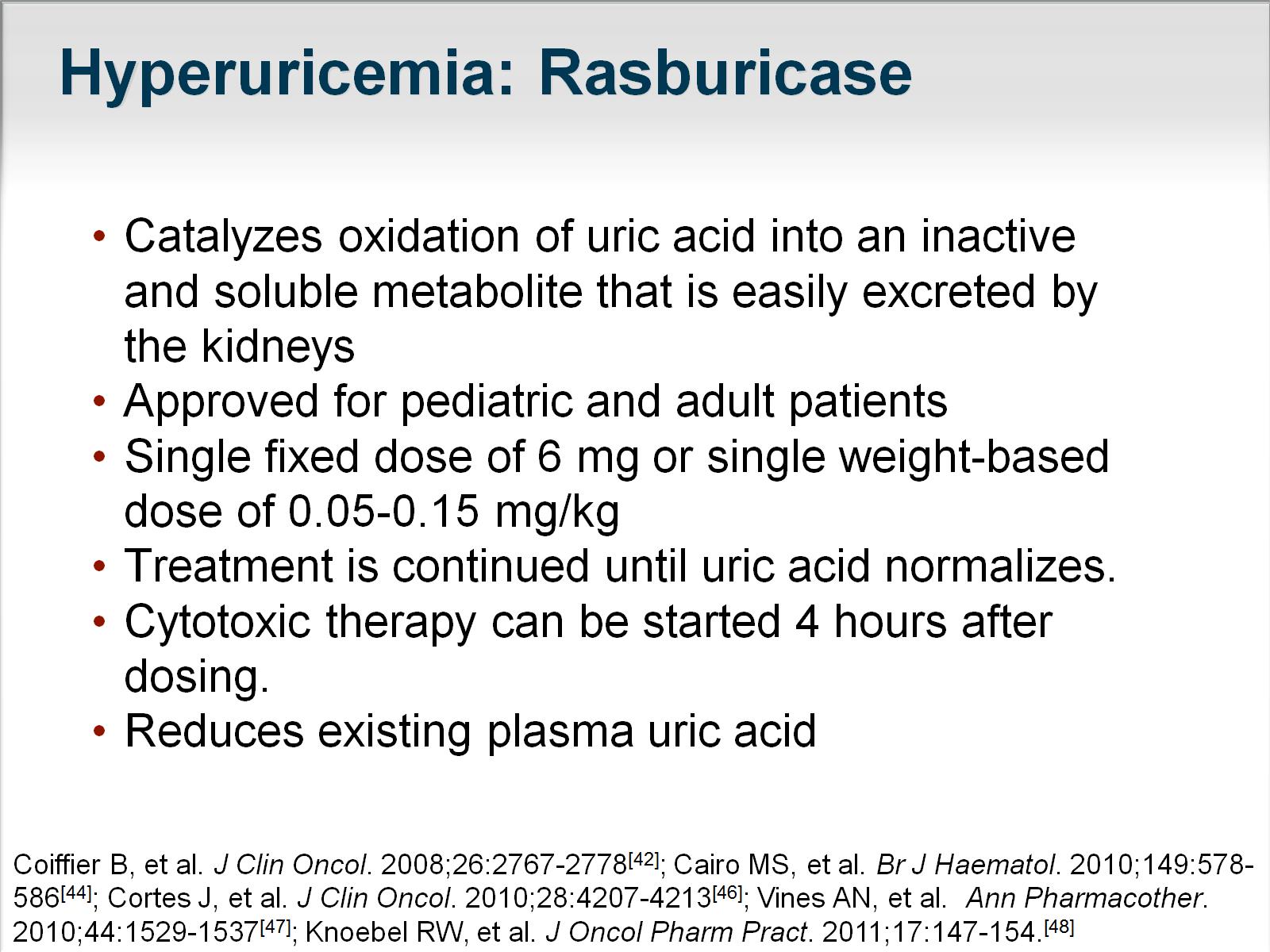 Hyperuricemia: Rasburicase
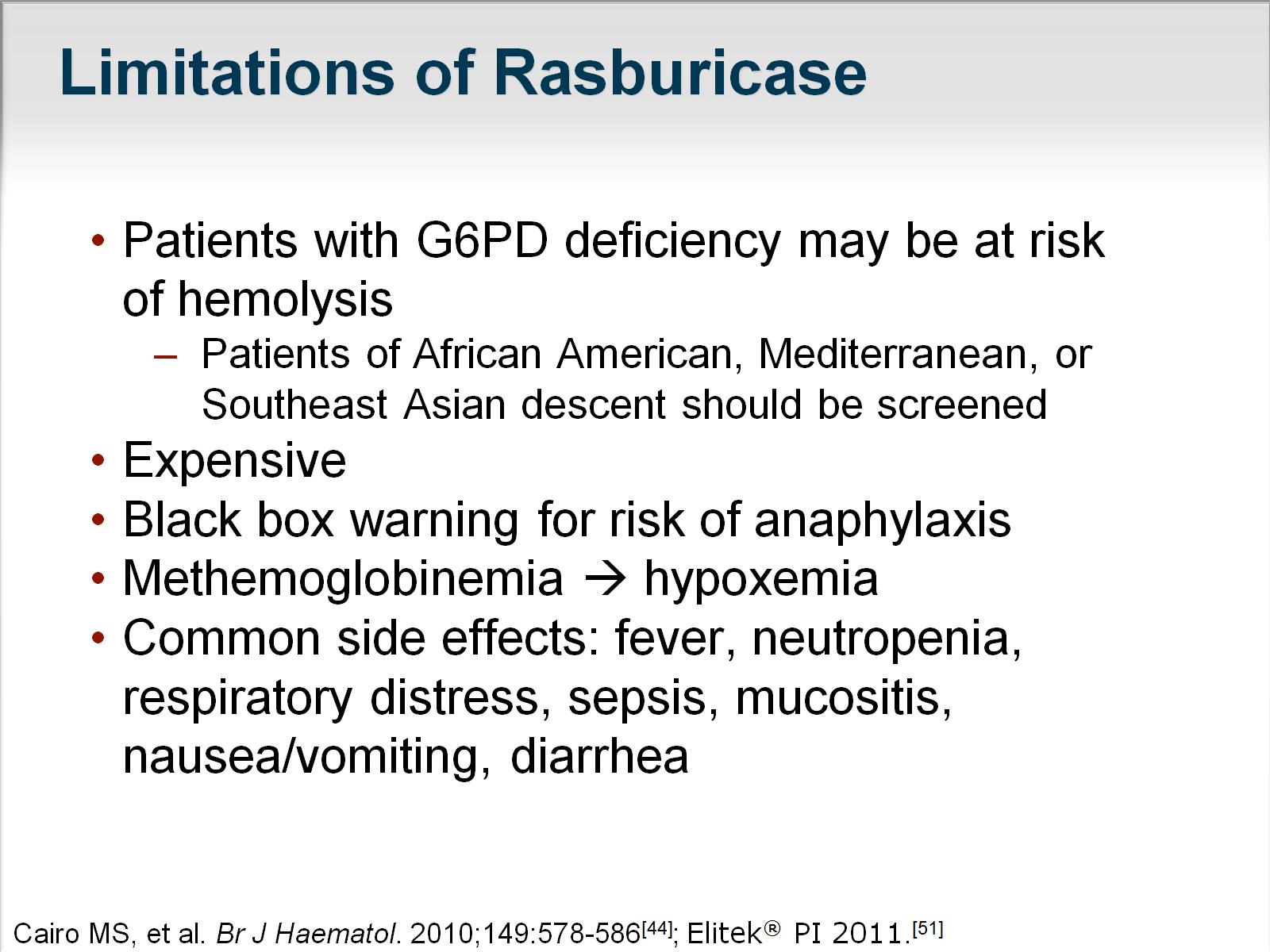 Limitations of Rasburicase
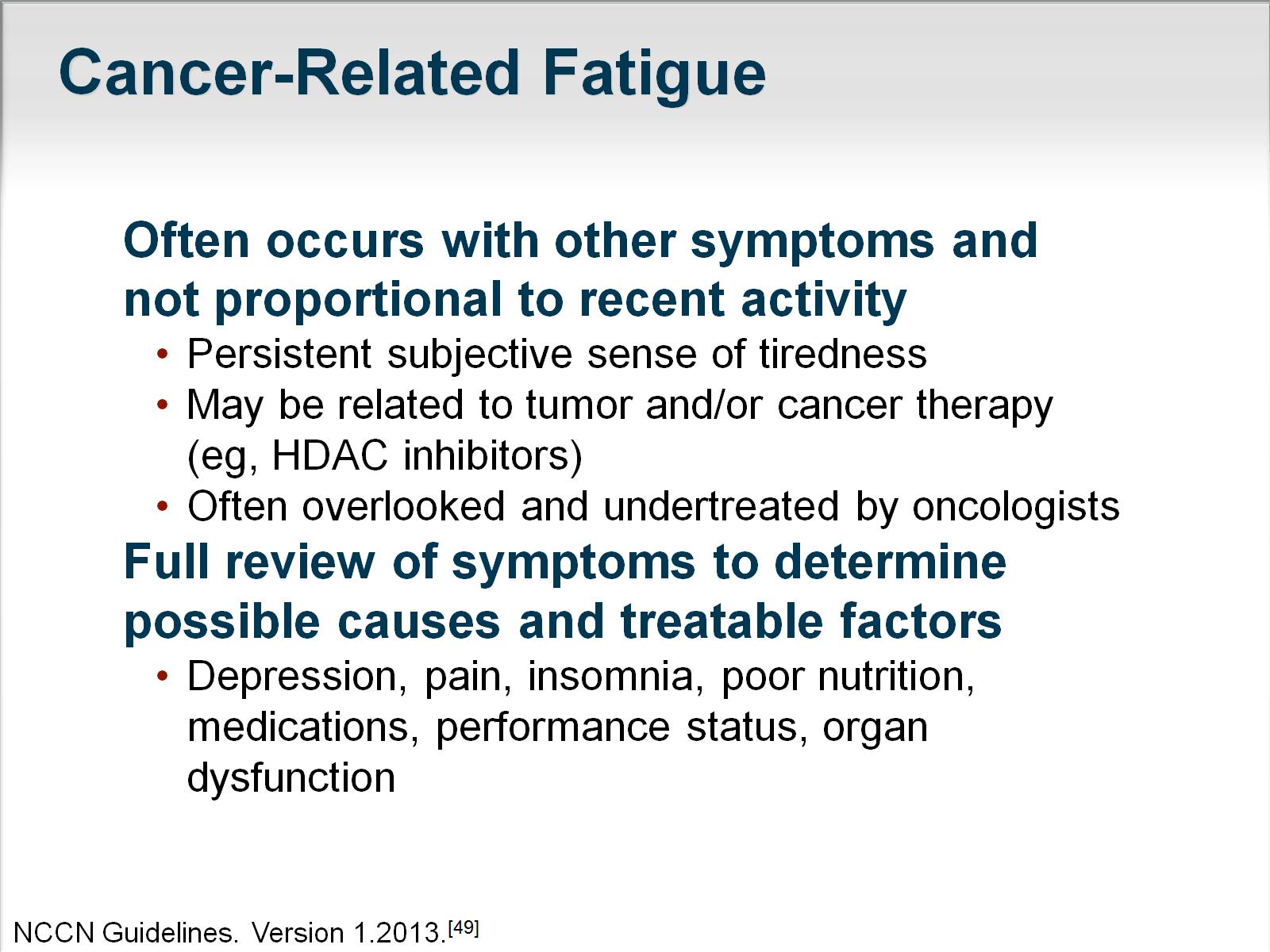 Cancer-Related Fatigue
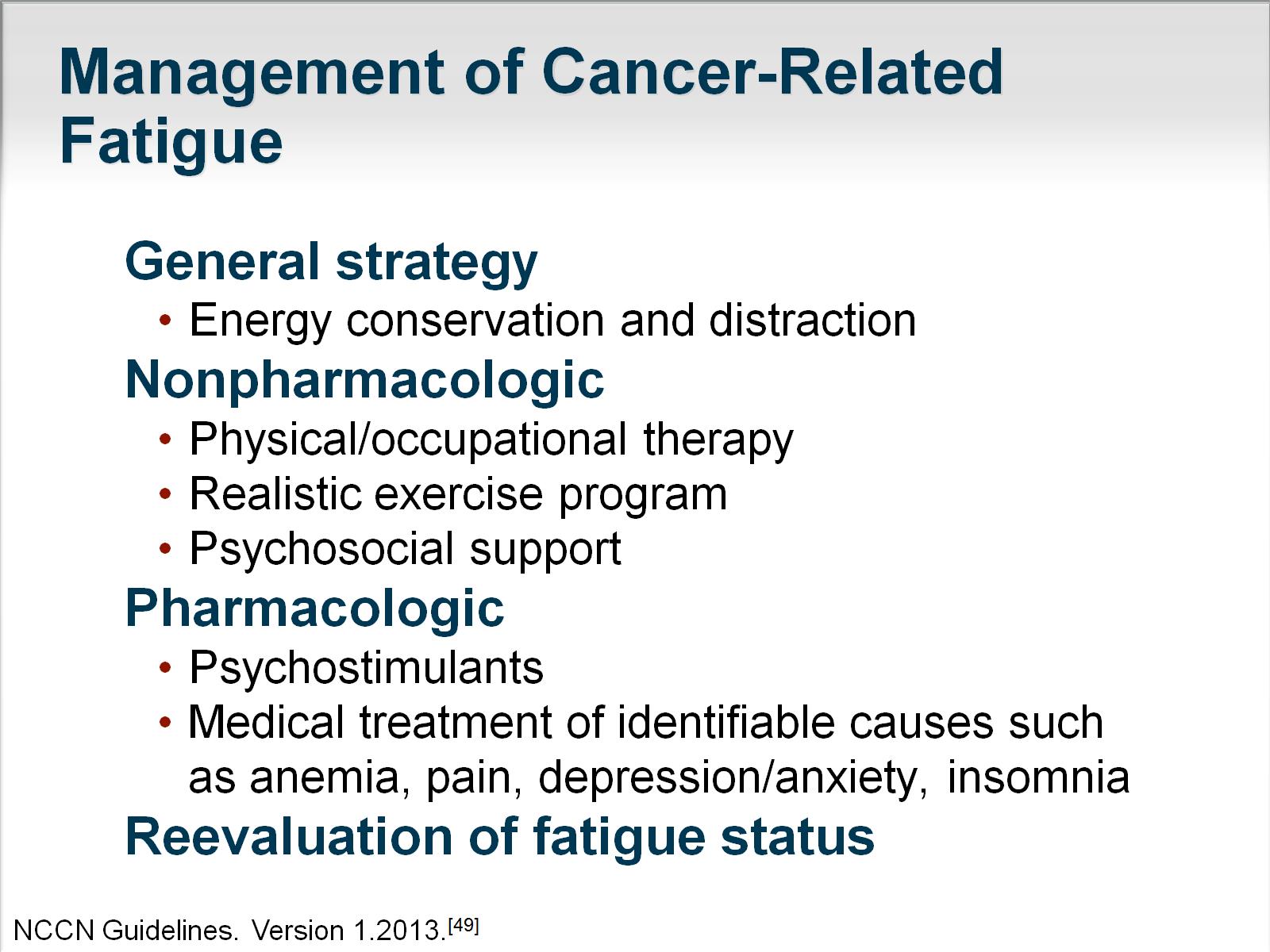 Management of Cancer-Related Fatigue
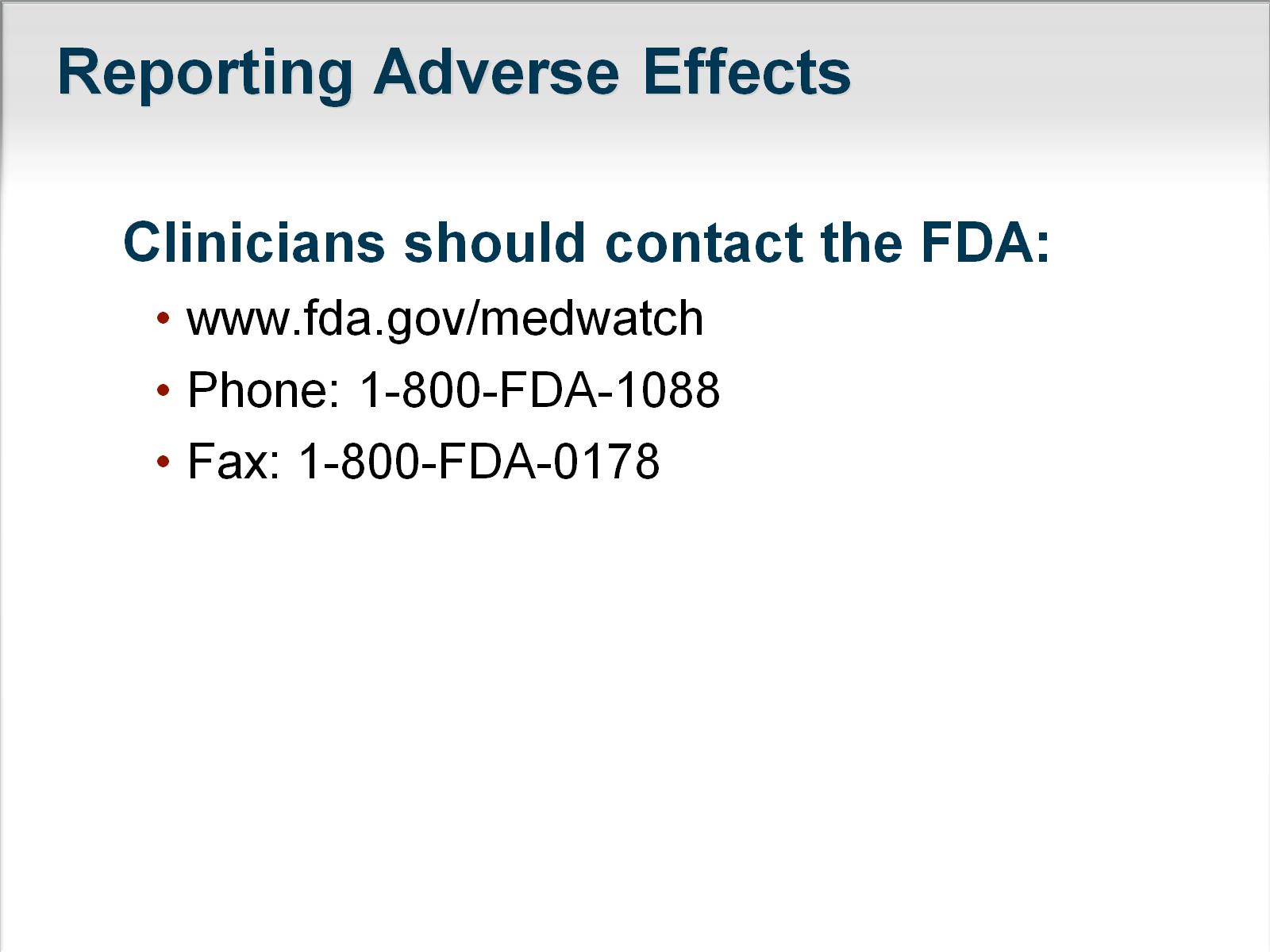 Reporting Adverse Effects
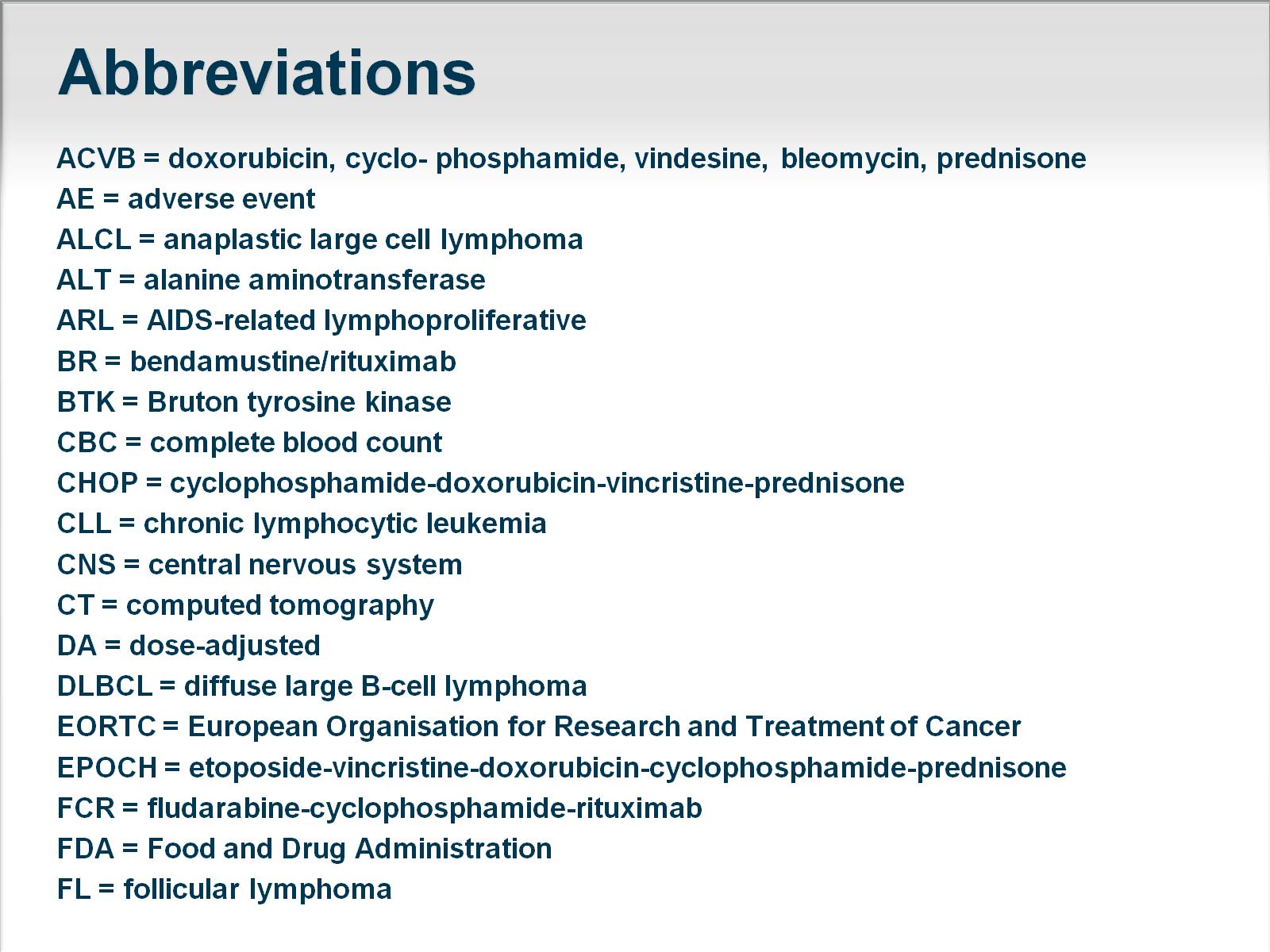 Abbreviations
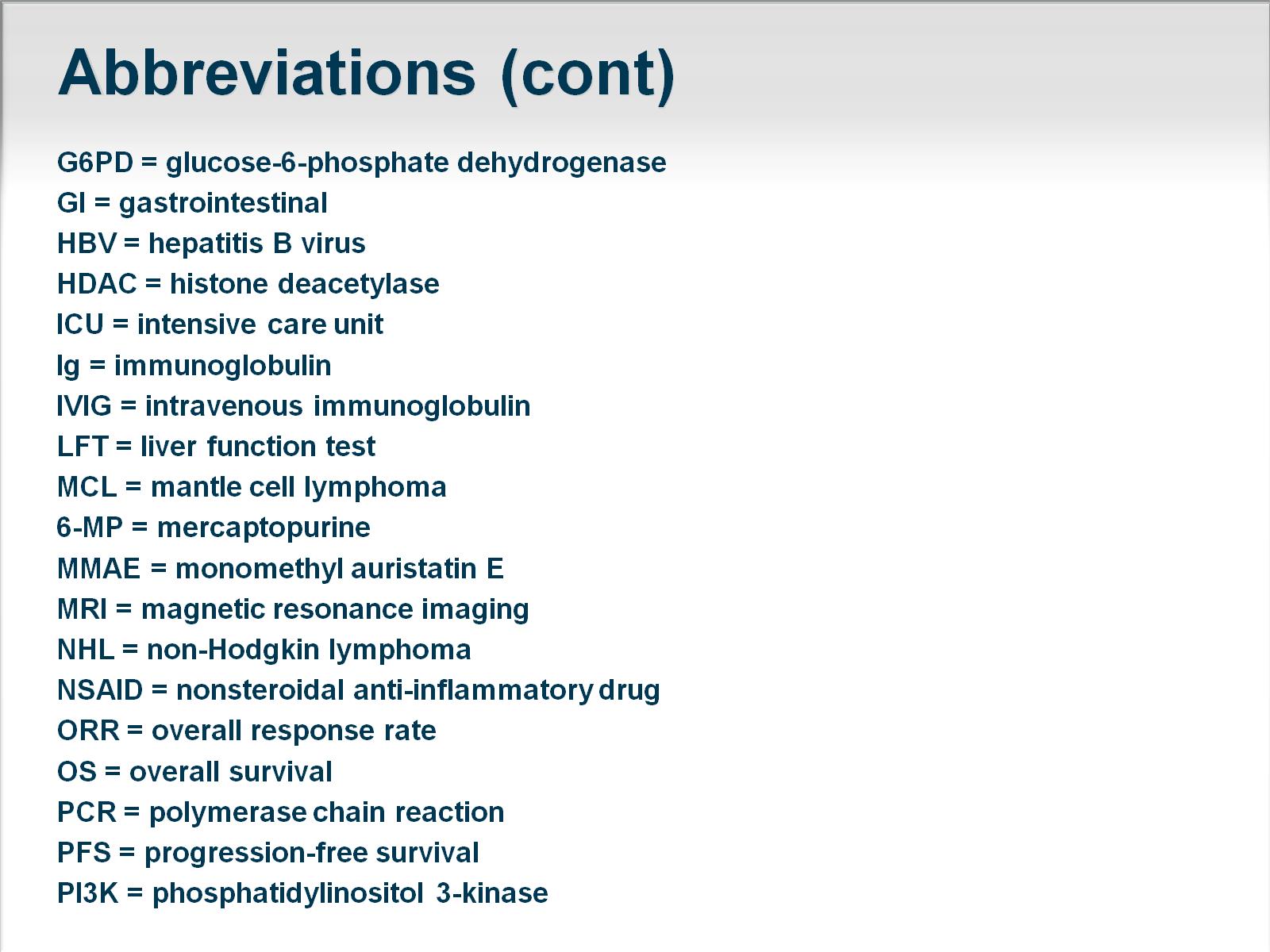 Abbreviations (cont)
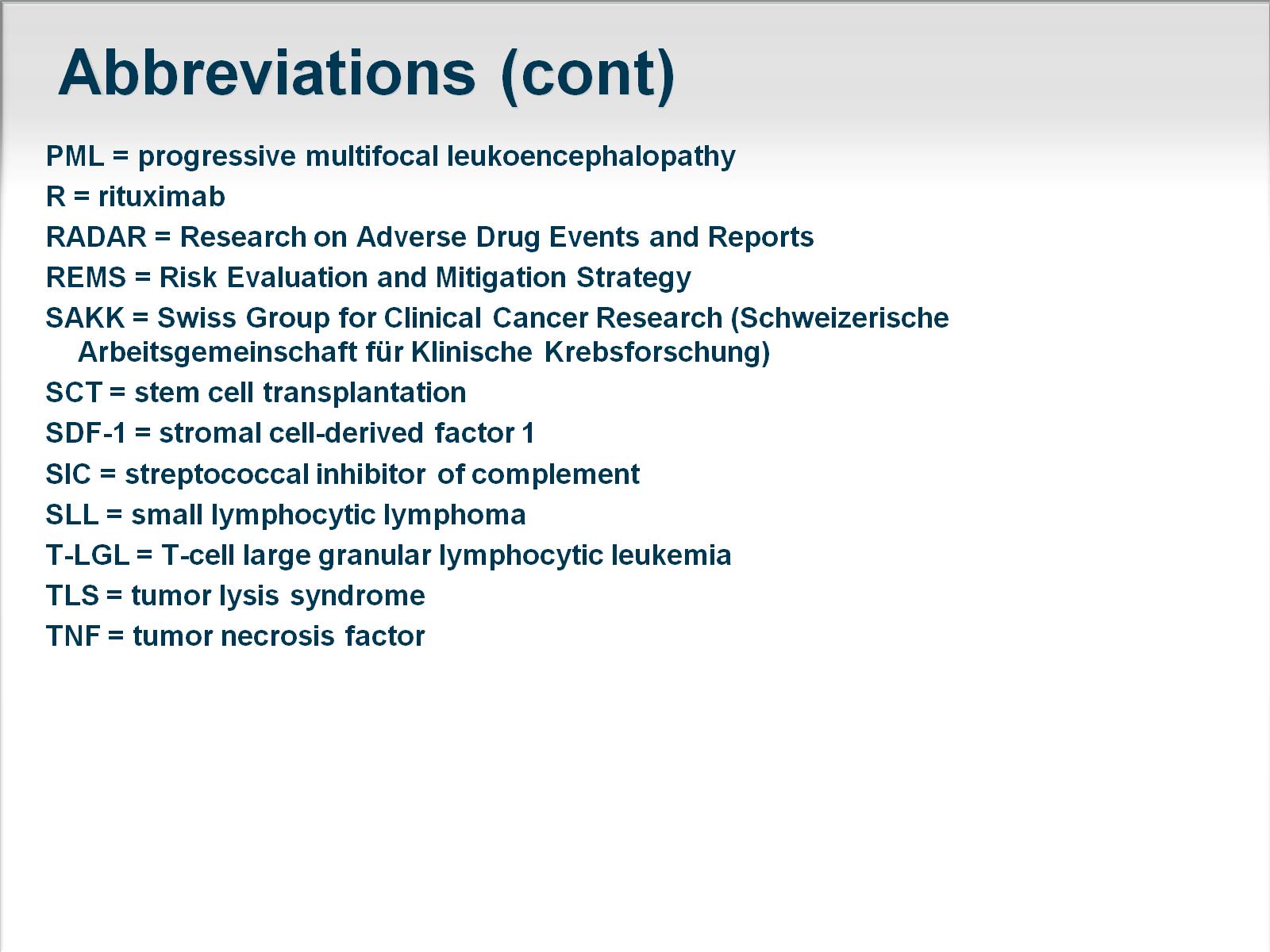 Abbreviations (cont)
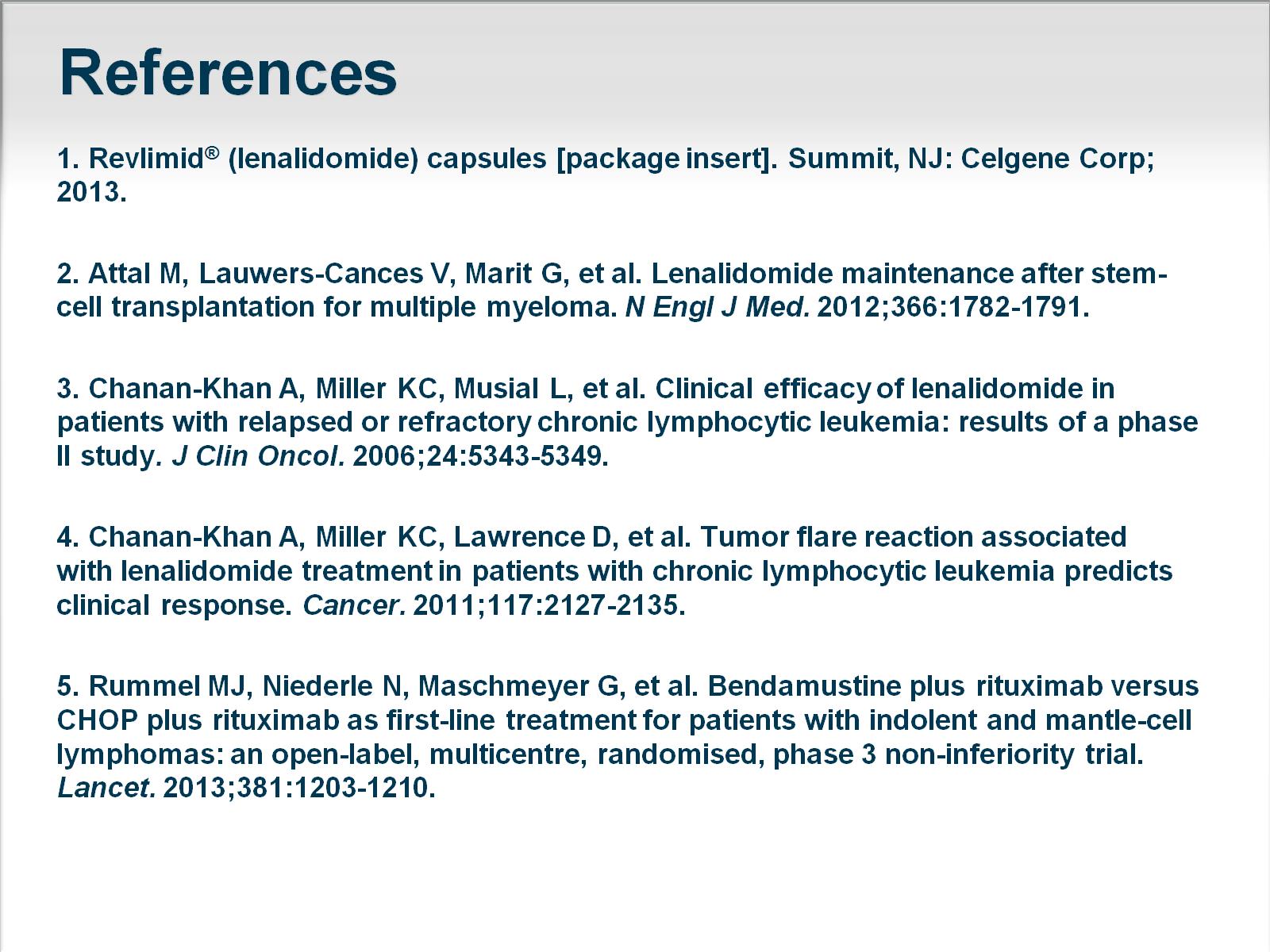 References
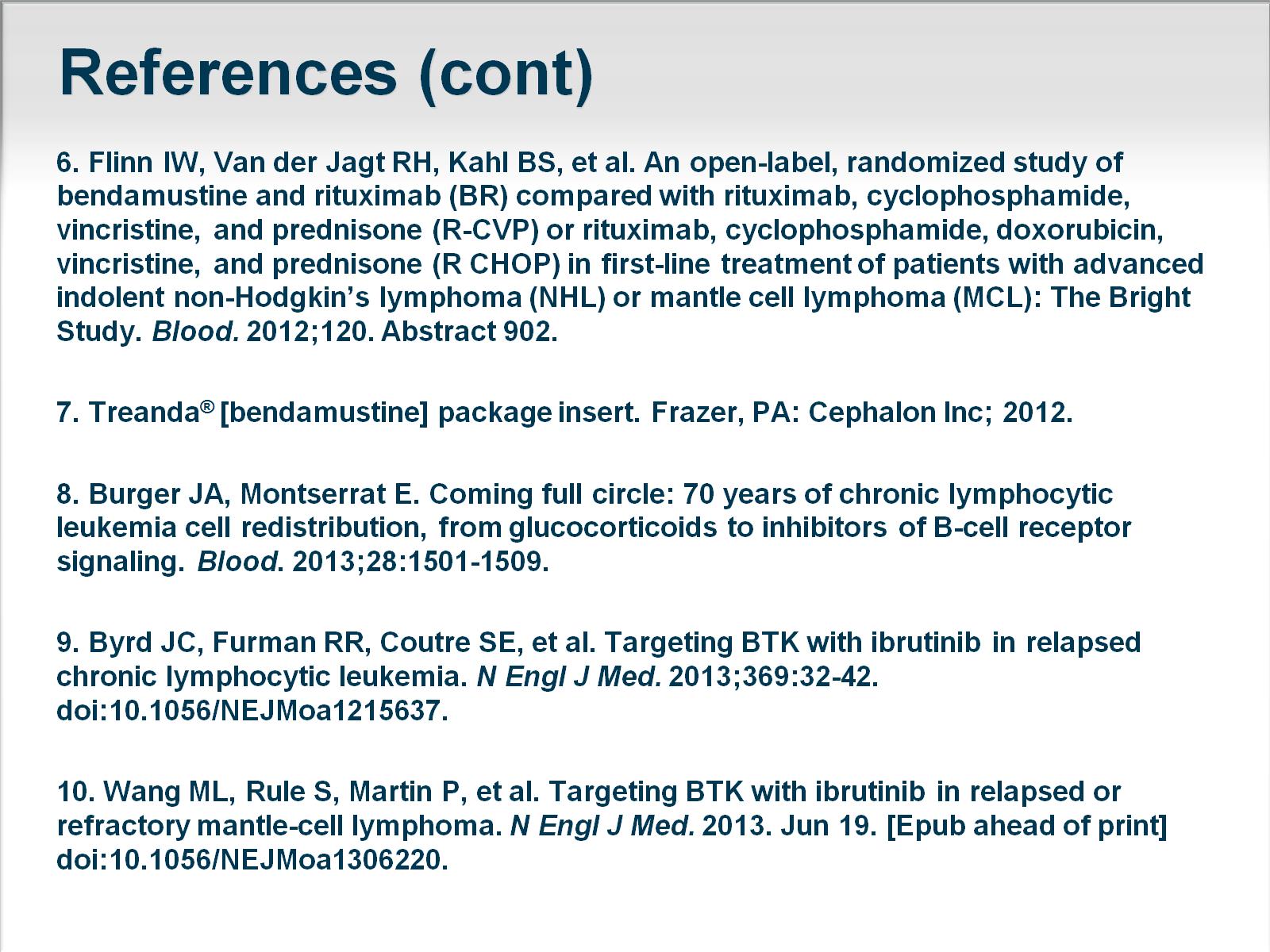 References (cont)
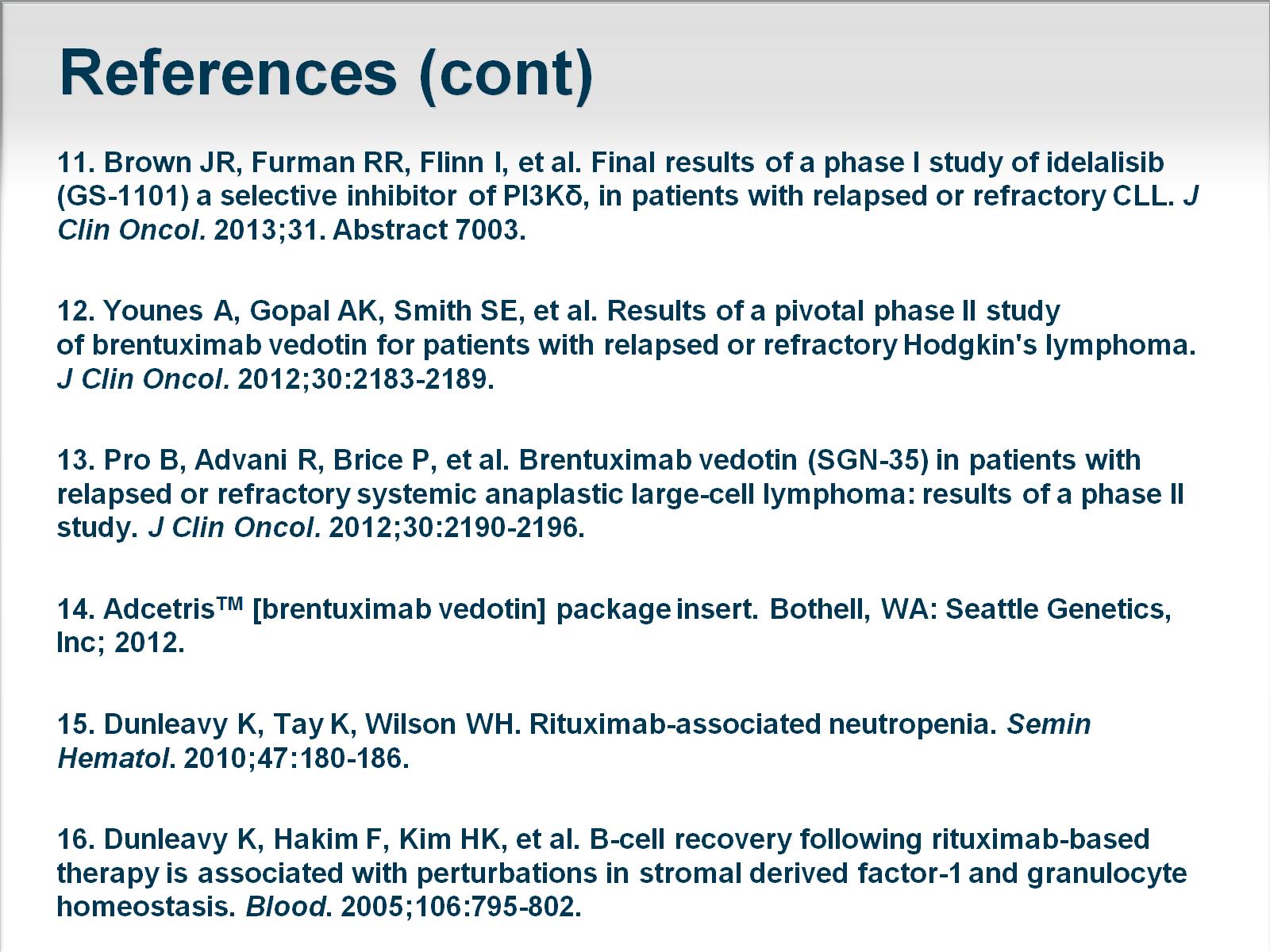 References (cont)
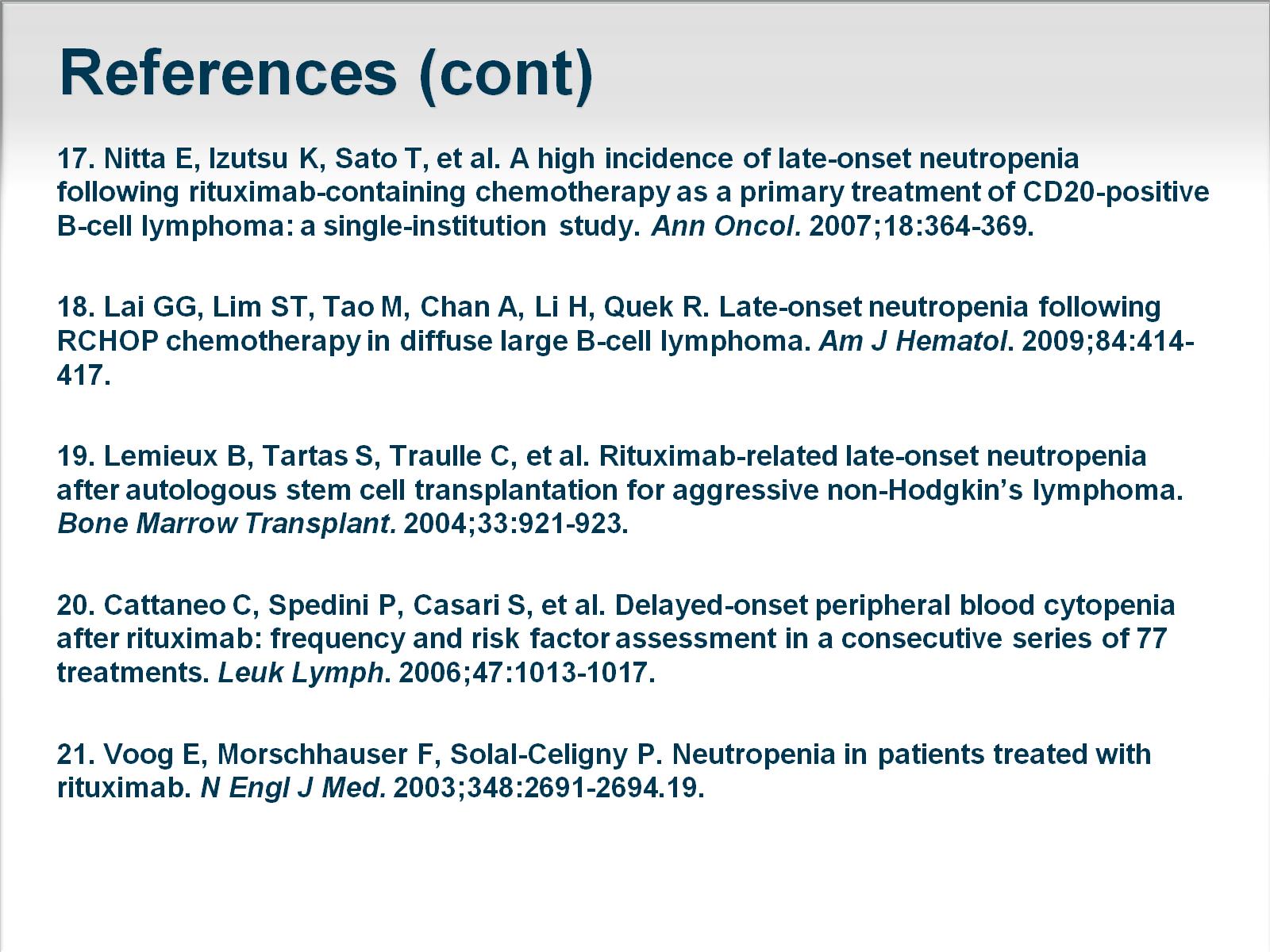 References (cont)
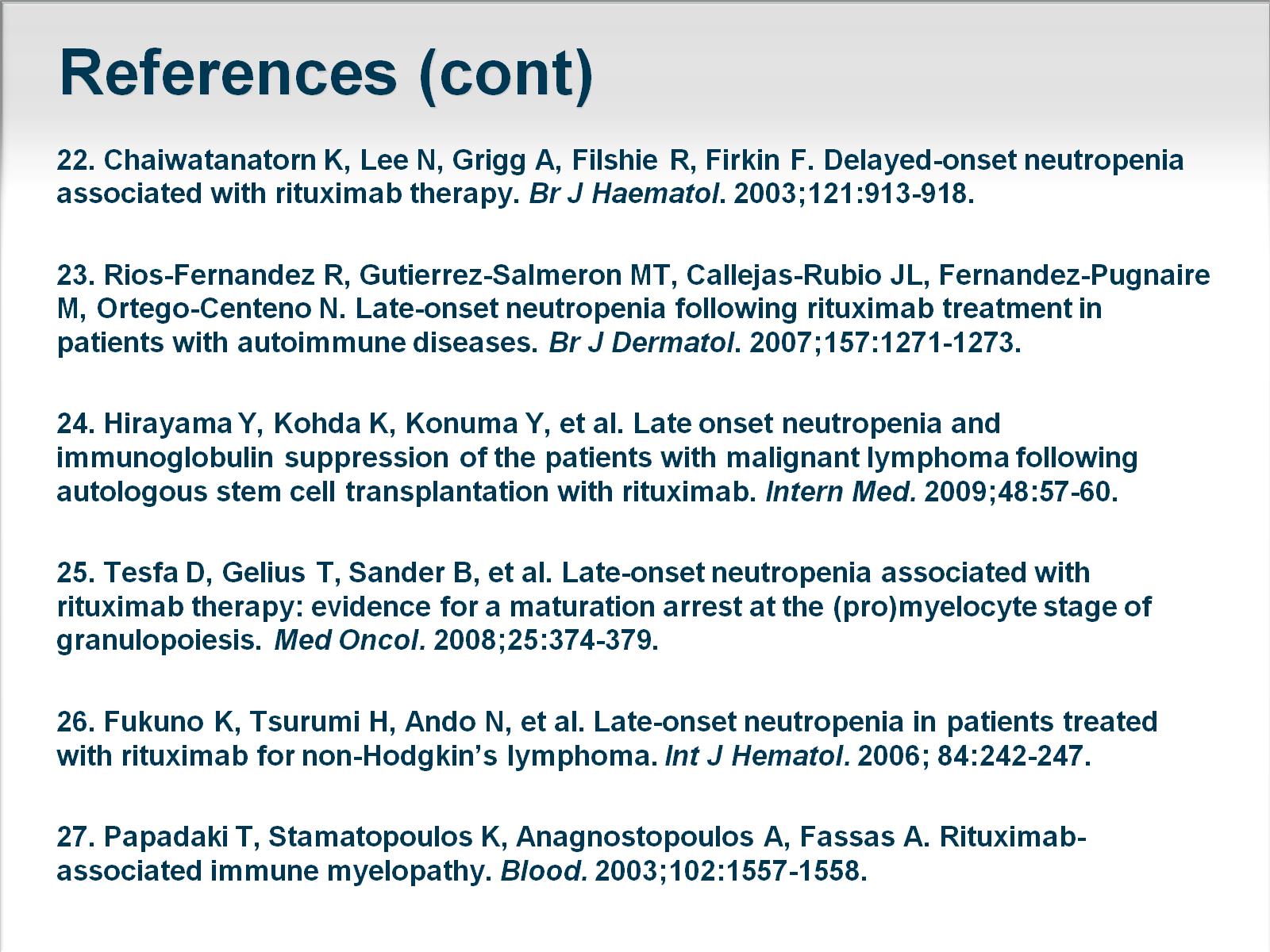 References (cont)
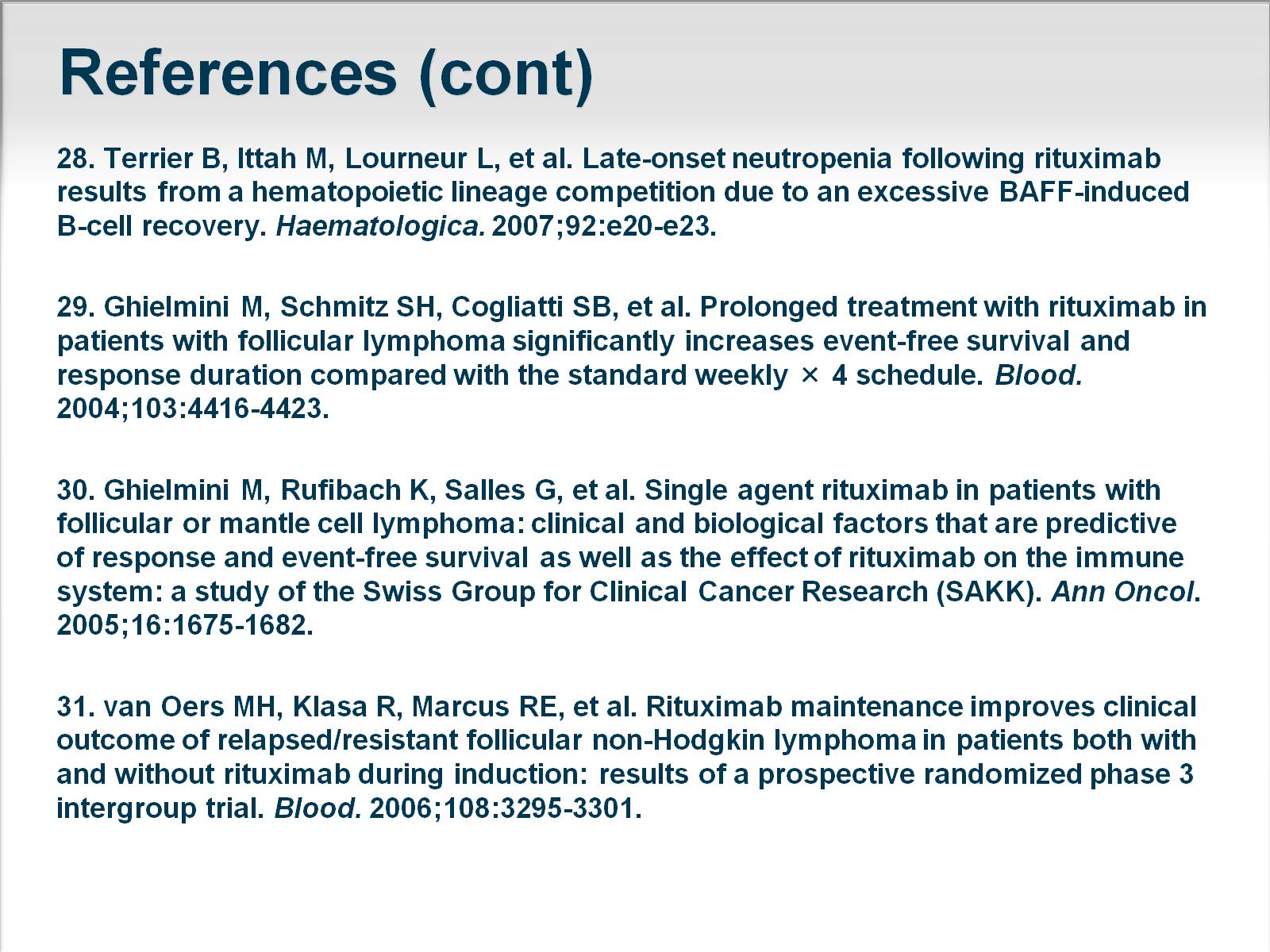 References (cont)
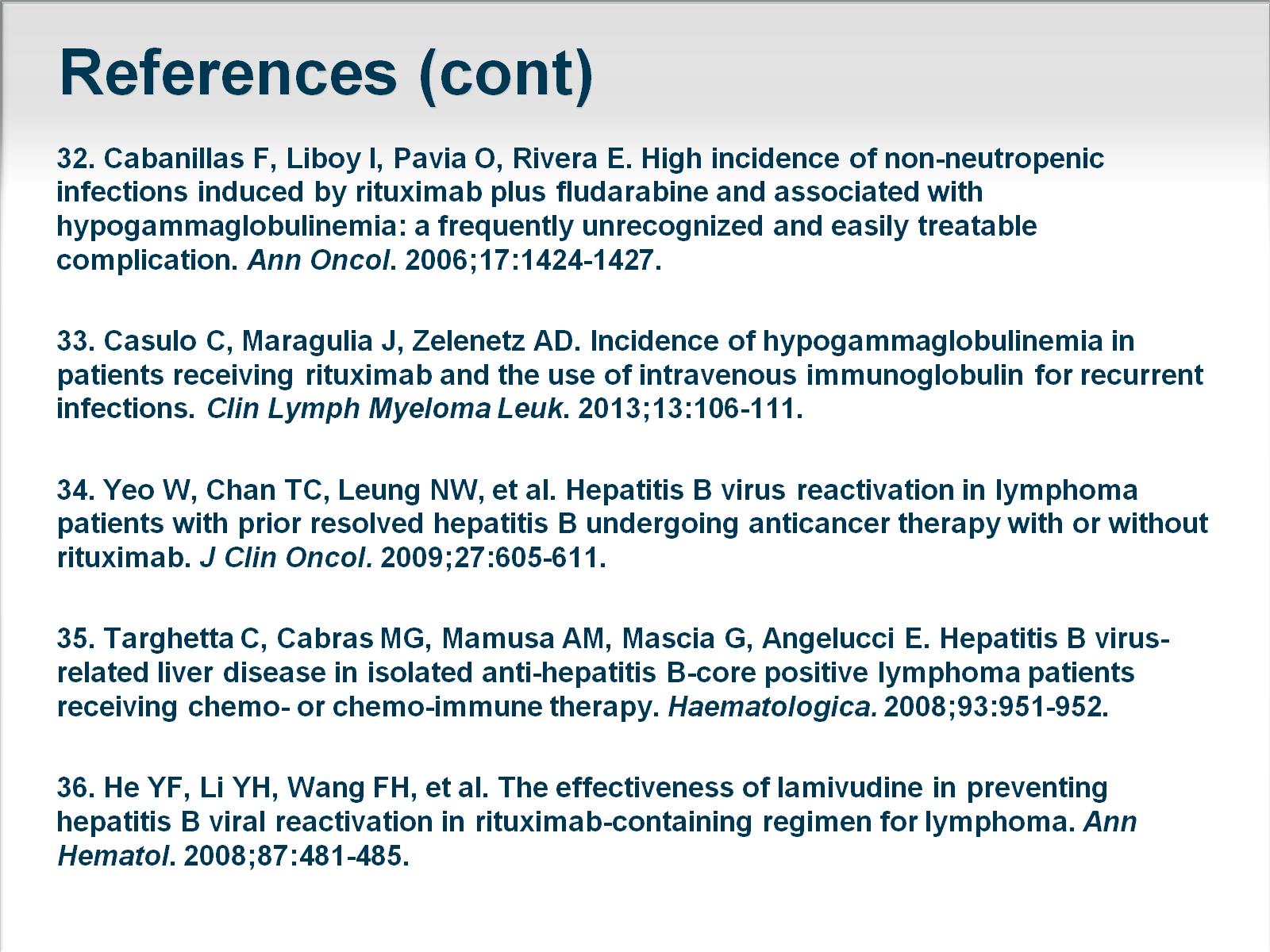 References (cont)
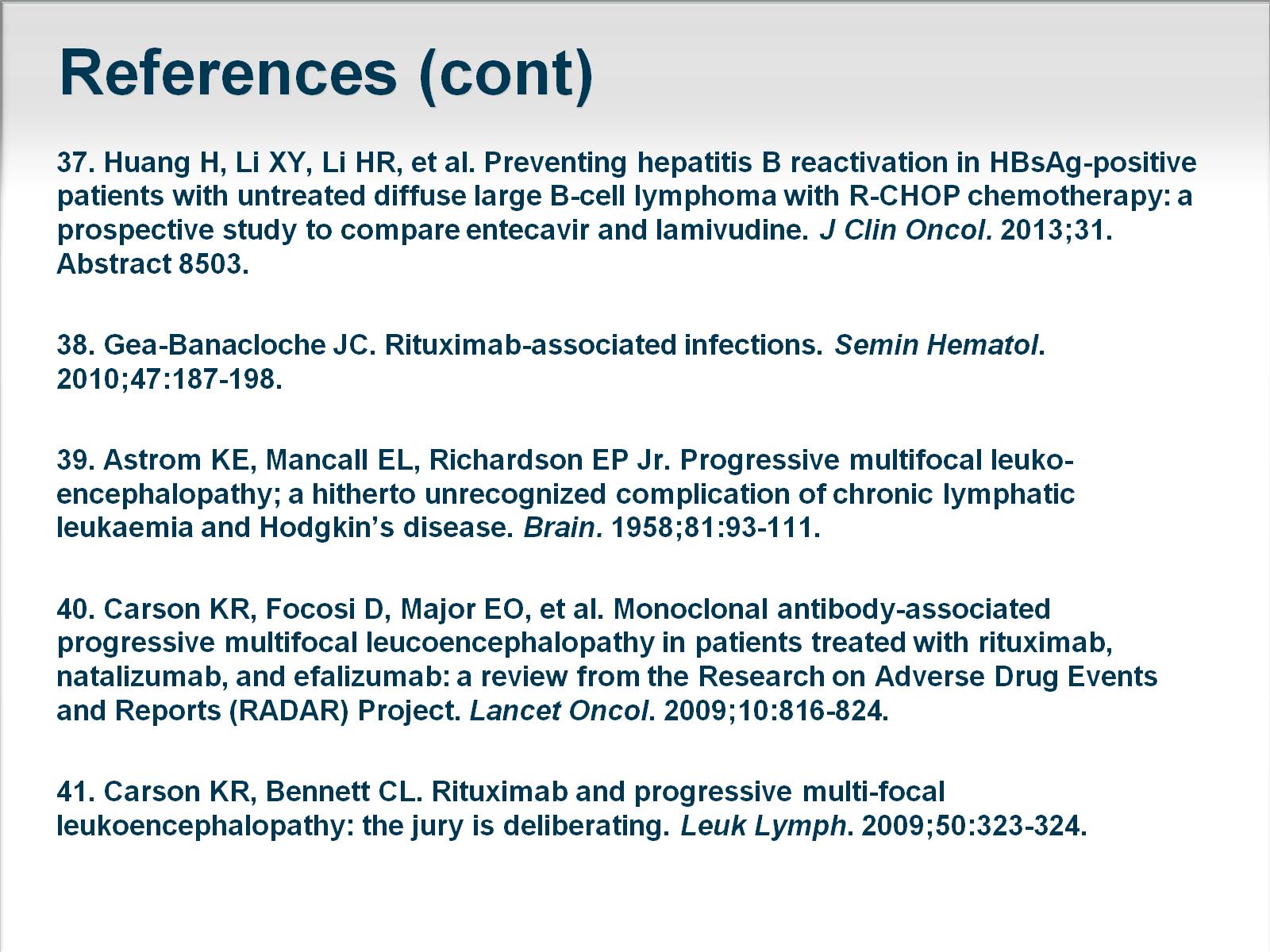 References (cont)
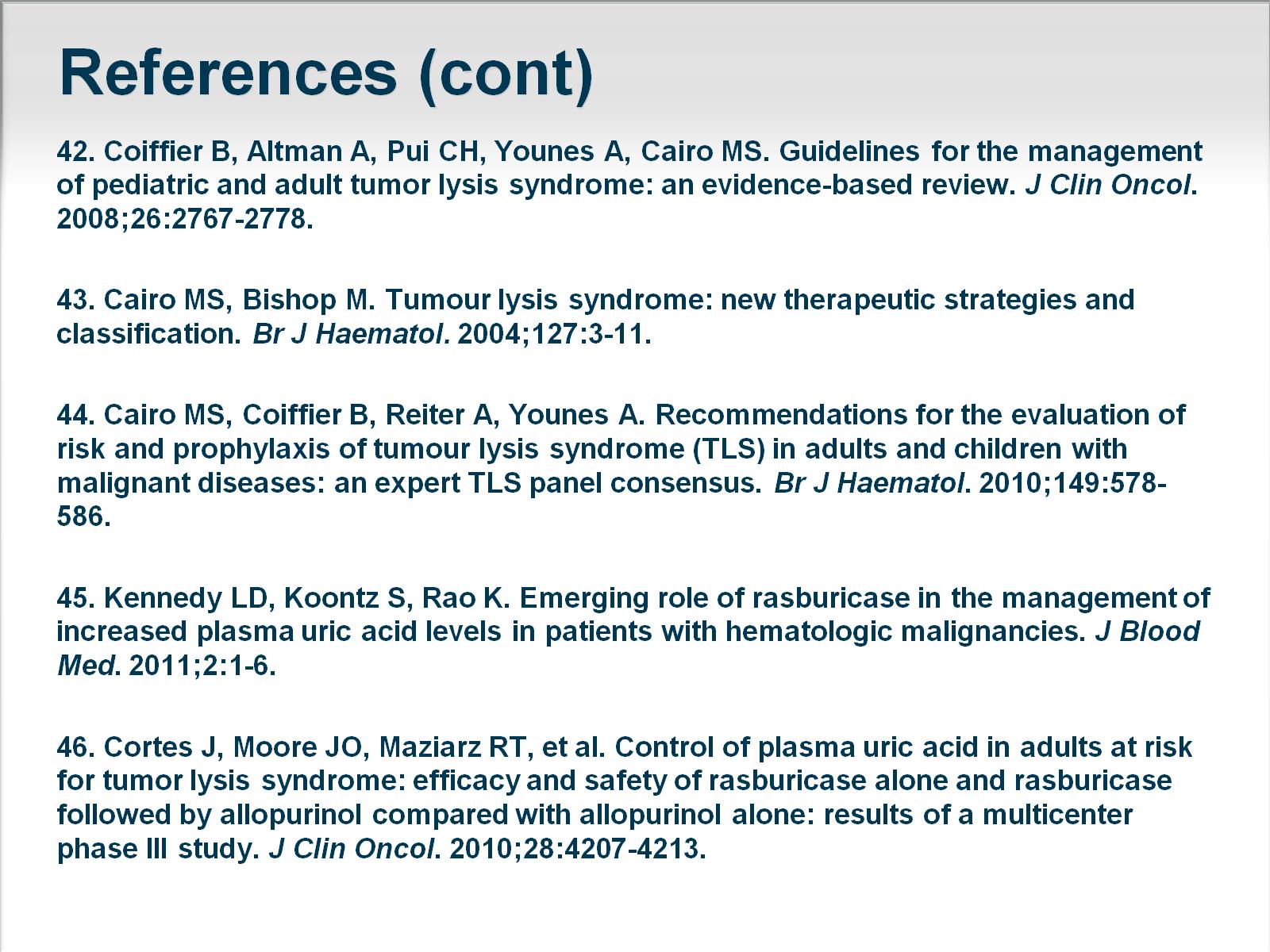 References (cont)
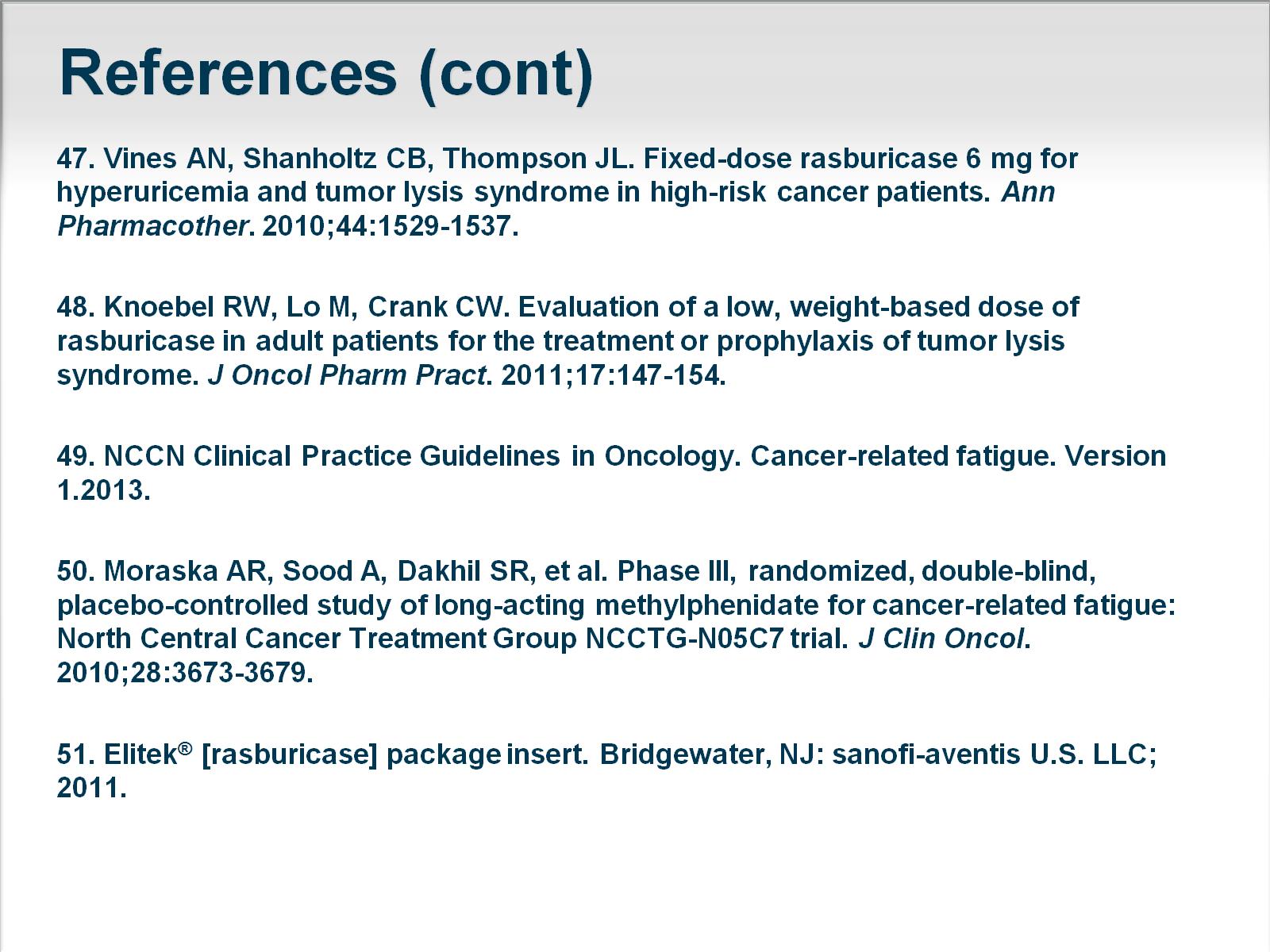 References (cont)